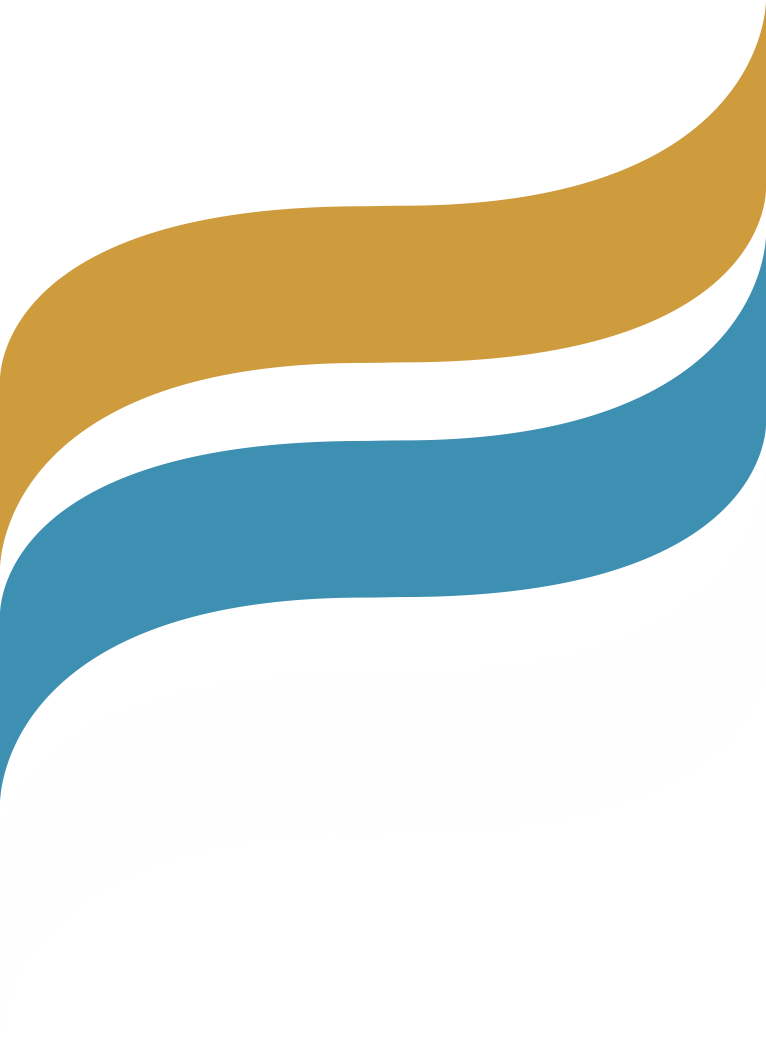 Attracting, Retaining, & Nurturing EDD Staff
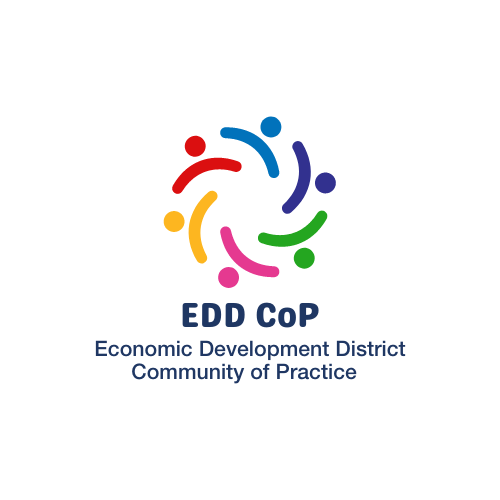 2025 Economic Development Conference 
for the EDA Denver Region
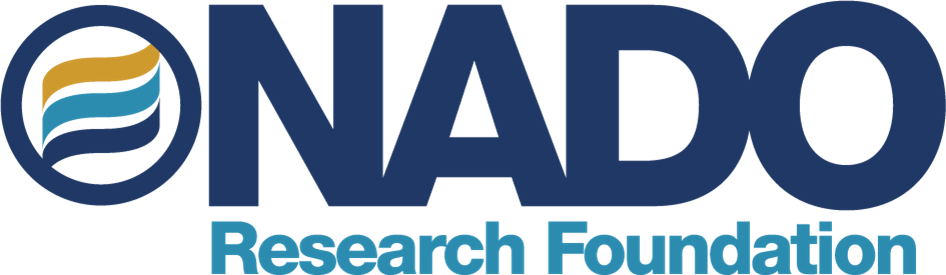 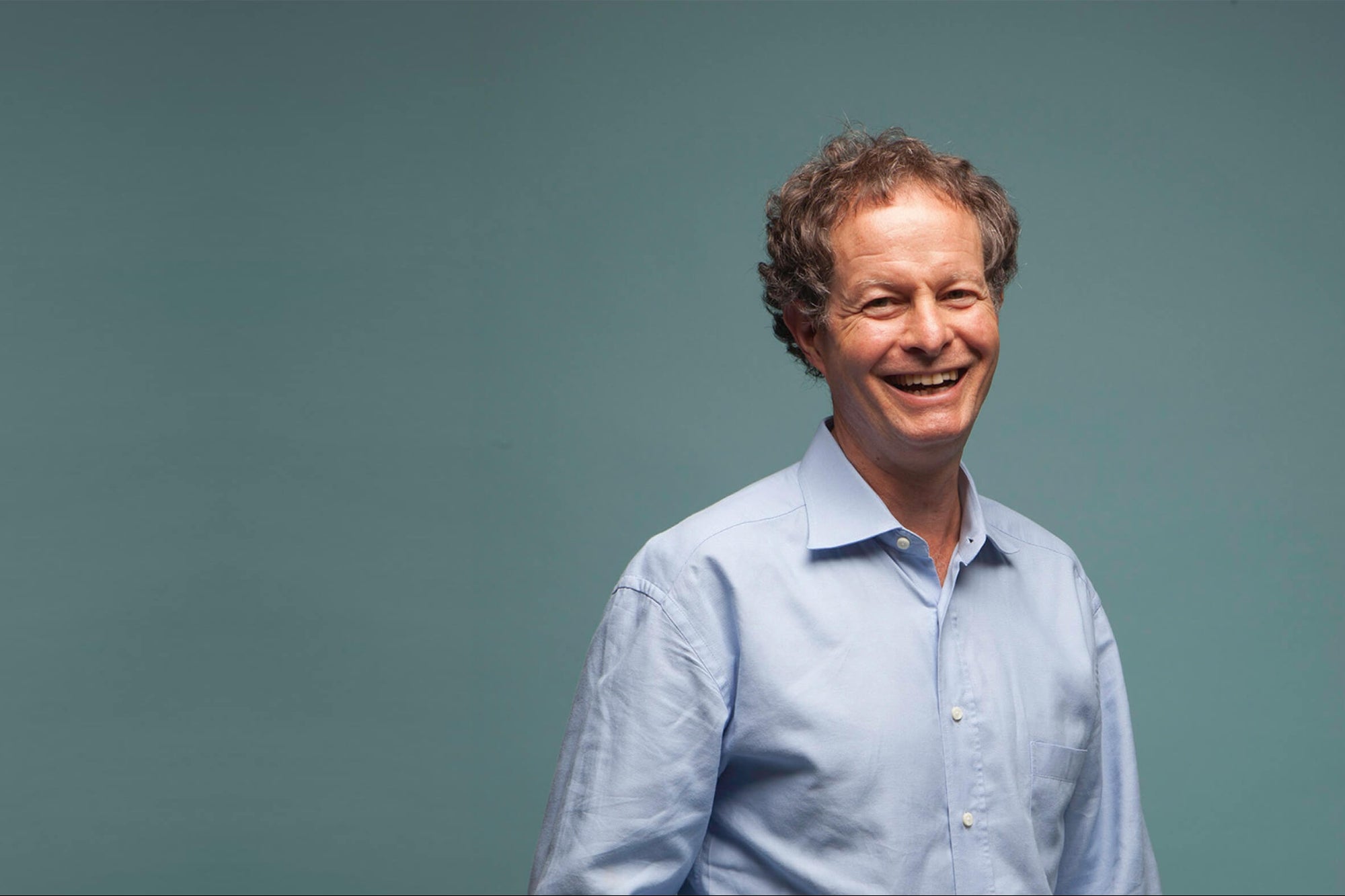 If you are lucky enough to be someone’s employer, then you have a moral obligation to make sure people do look forward to coming to work in the morning.
                                                                                                                                                                         John Mackey, Co-Founder, Whole Foods
90,000 Hours
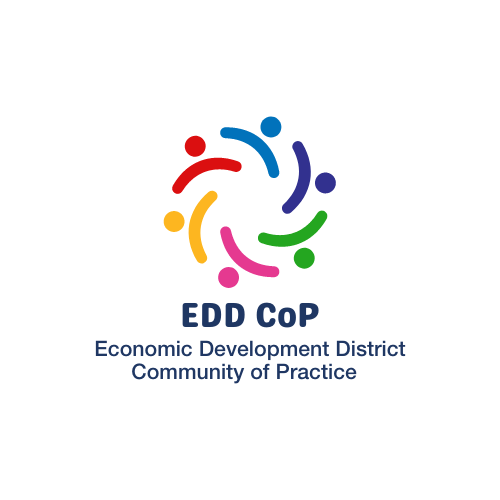 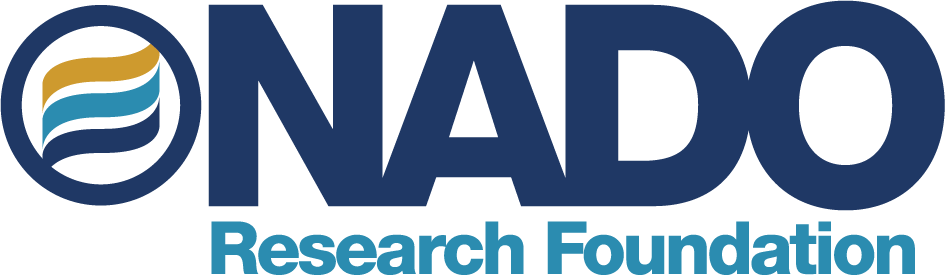 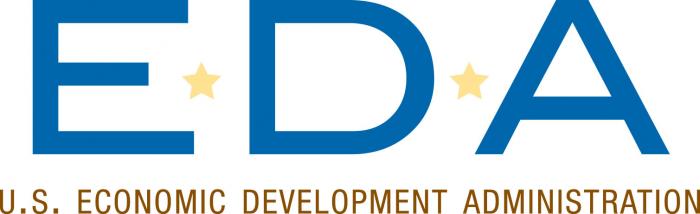 More info at:  www.nado.org/EDDCoP
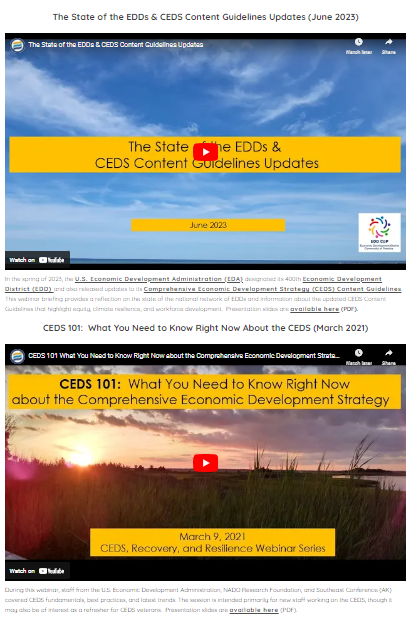 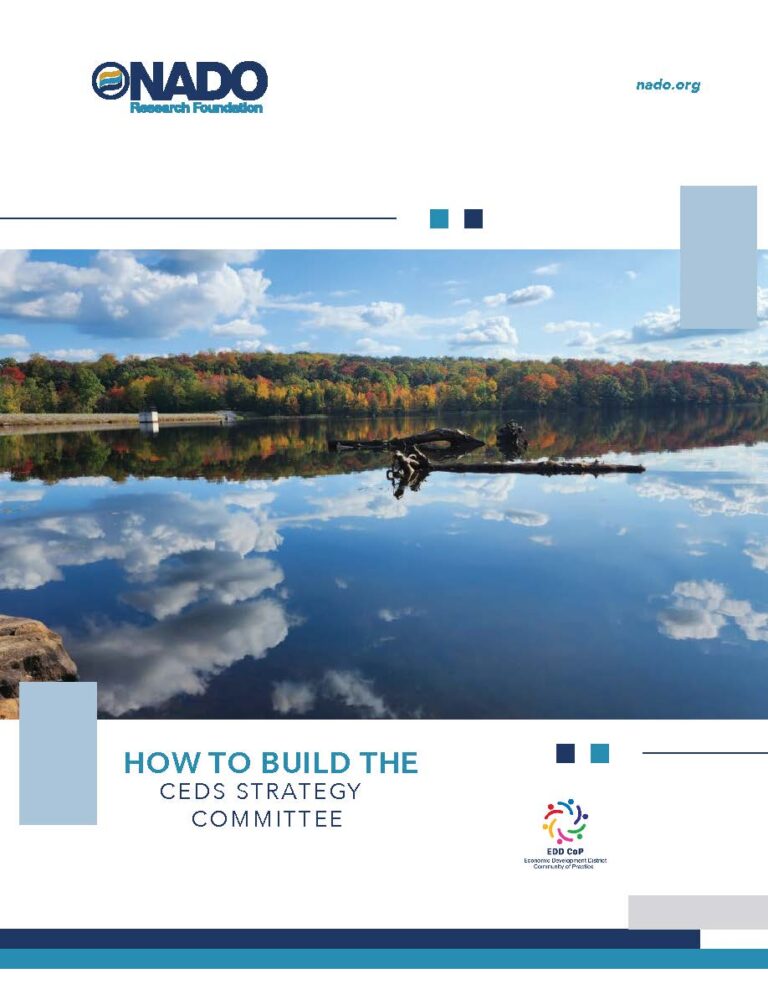 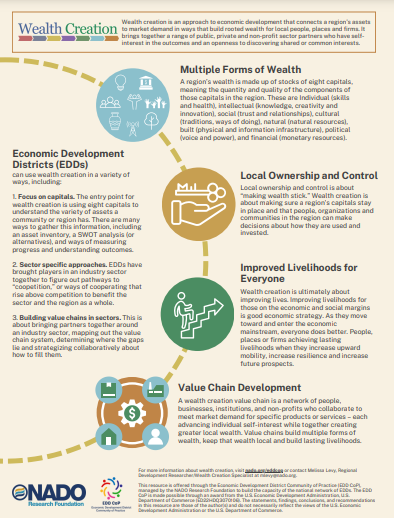 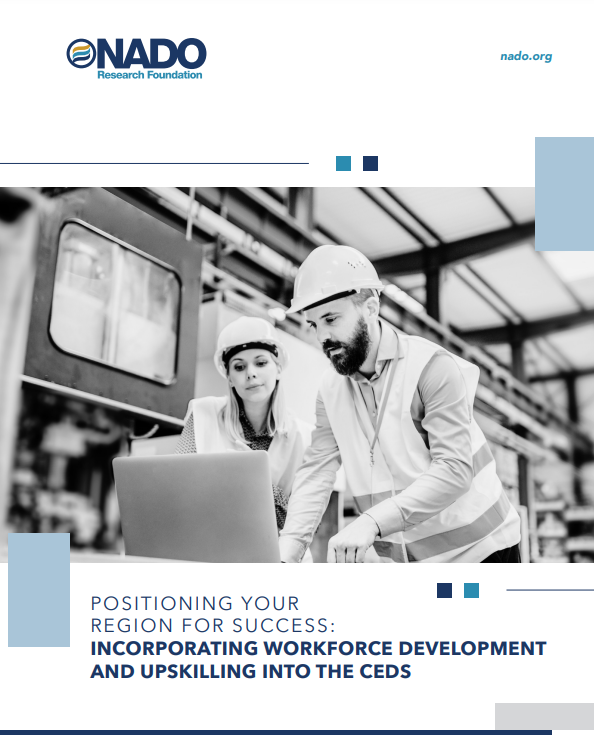 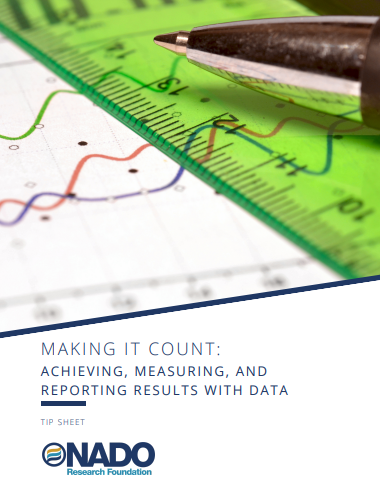 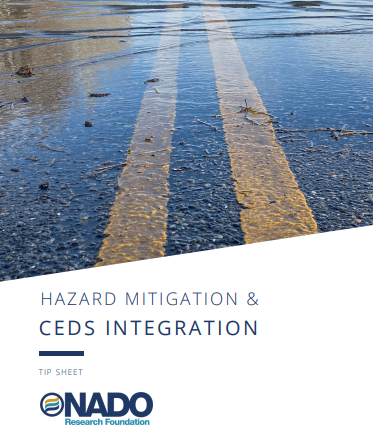 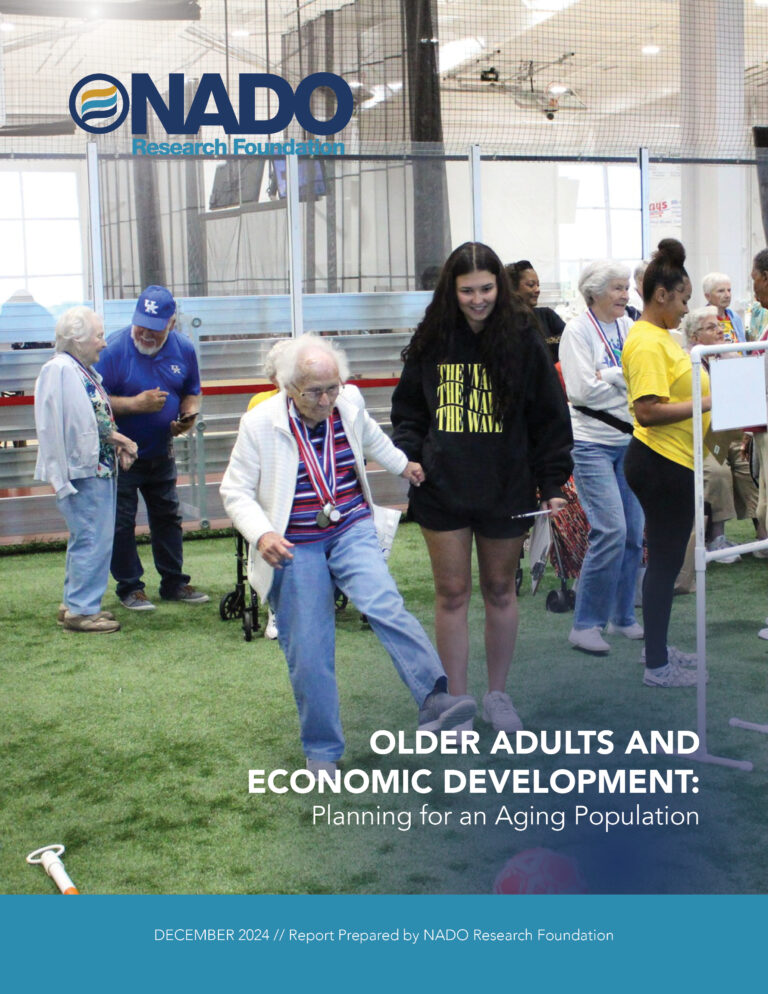 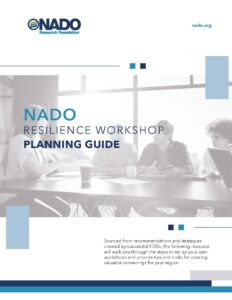 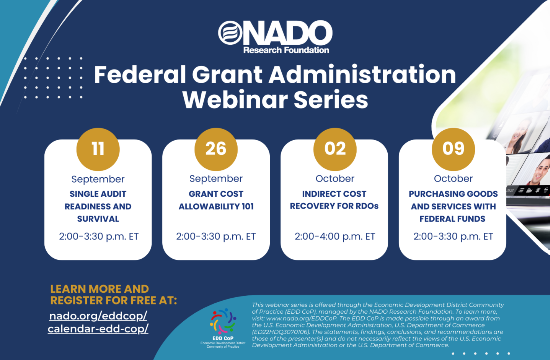 Visit:  www.nado.org/eddcop
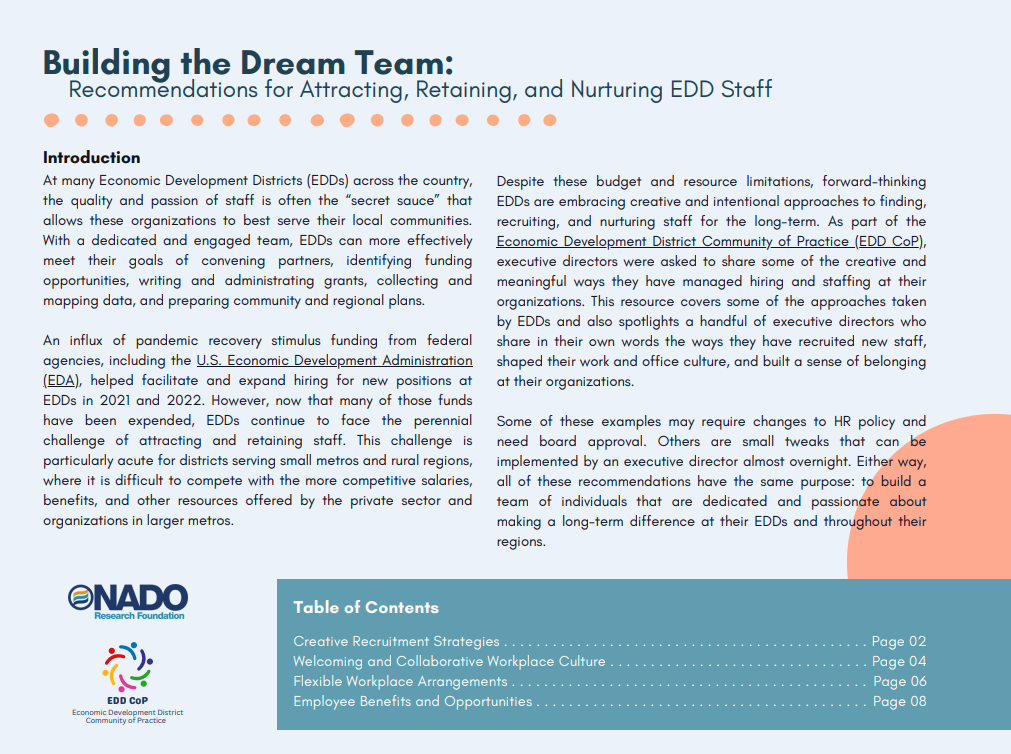 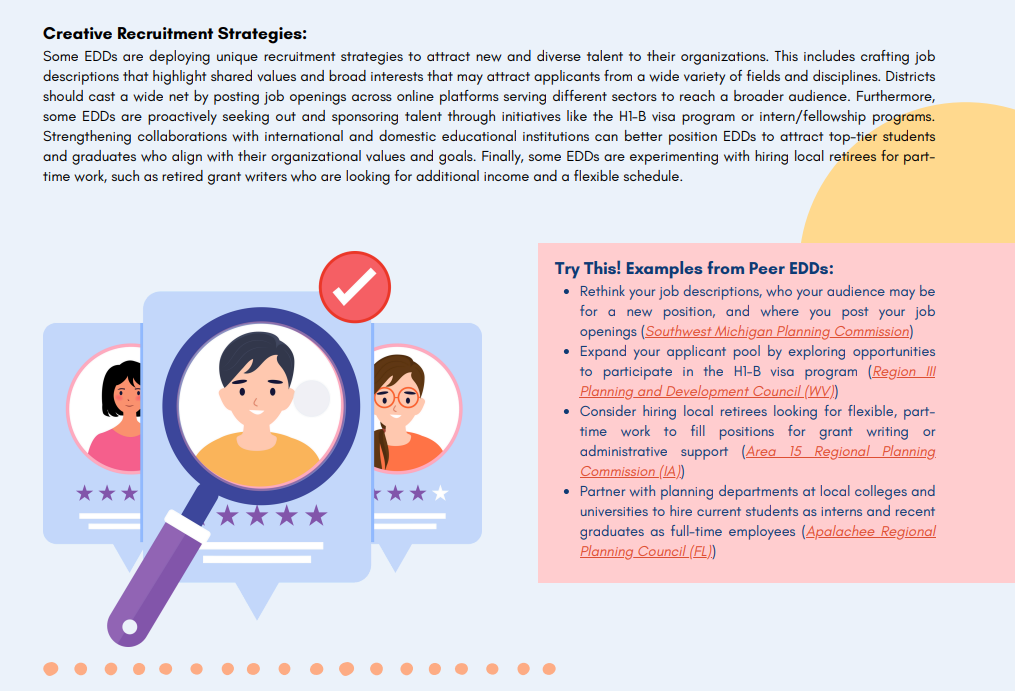 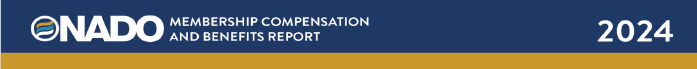 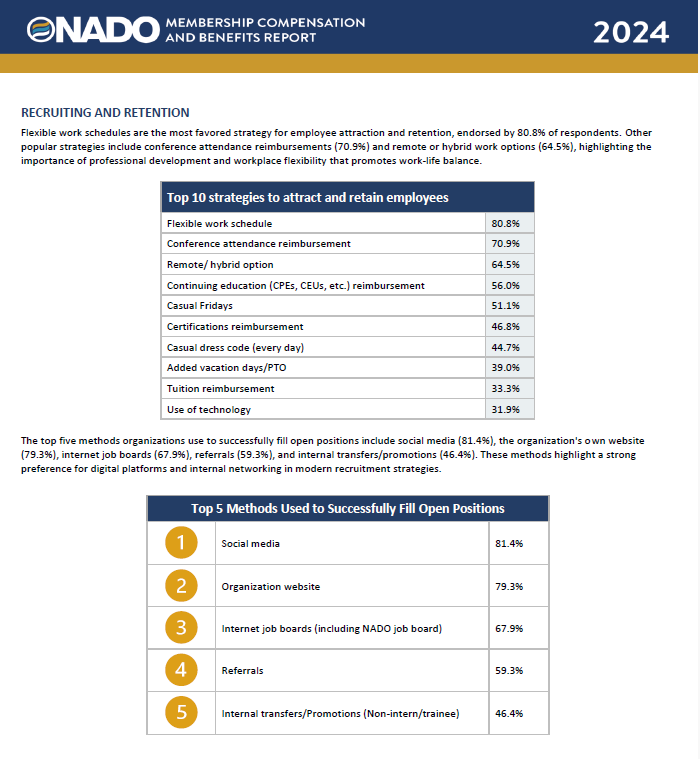 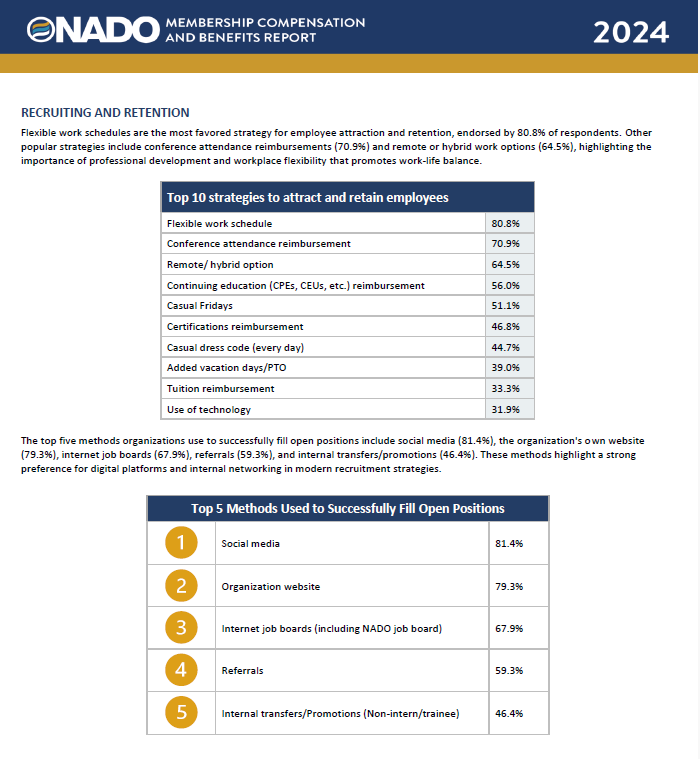 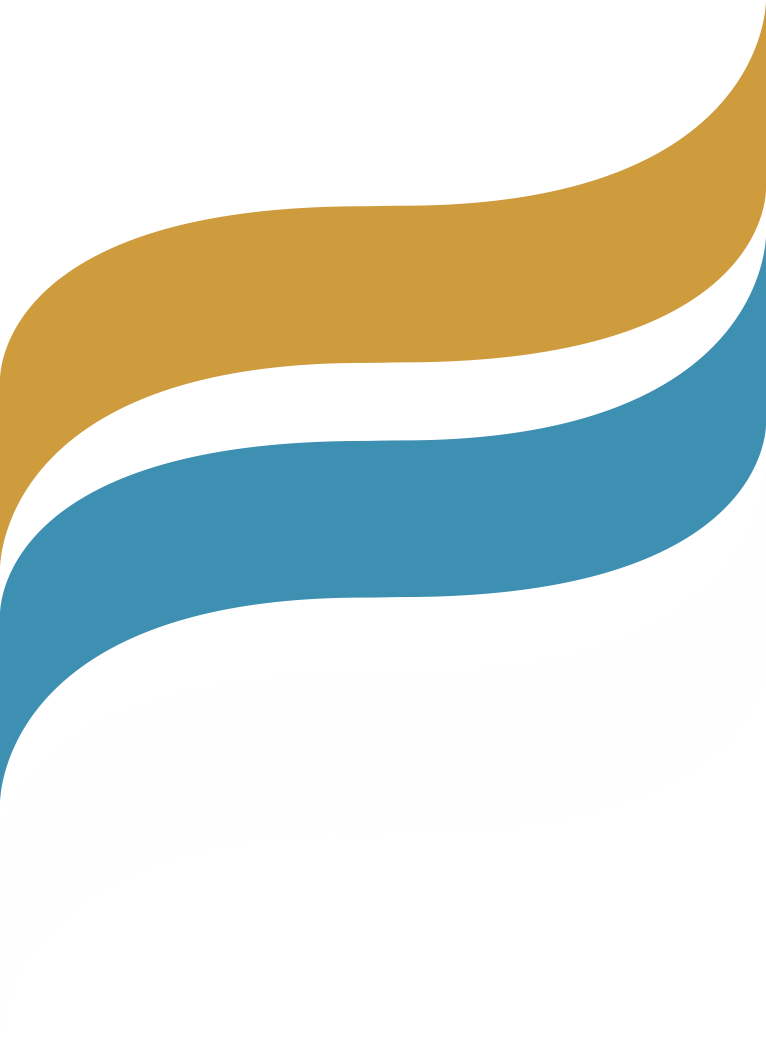 Stay in Touch!
Brett SchwartzAssociate DirectorNADO Research Foundation

bschwartz@nado.org
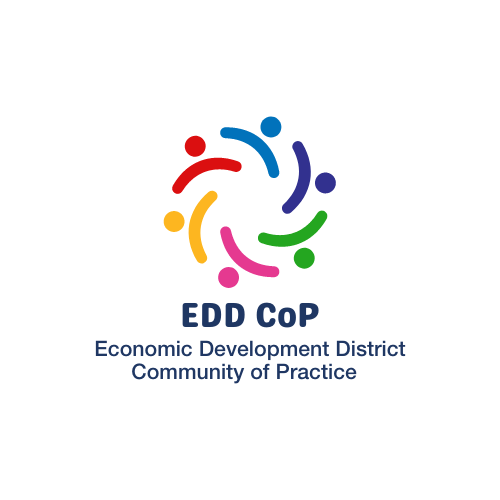 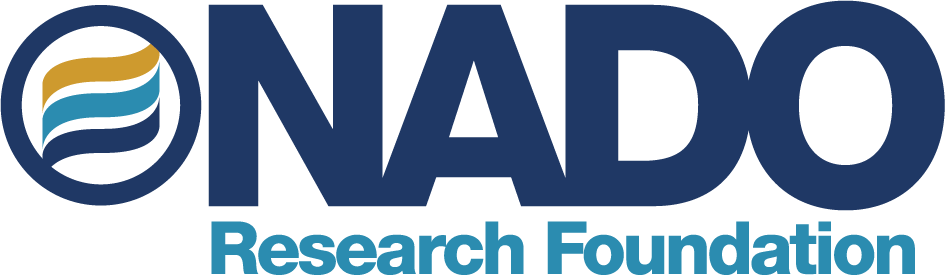 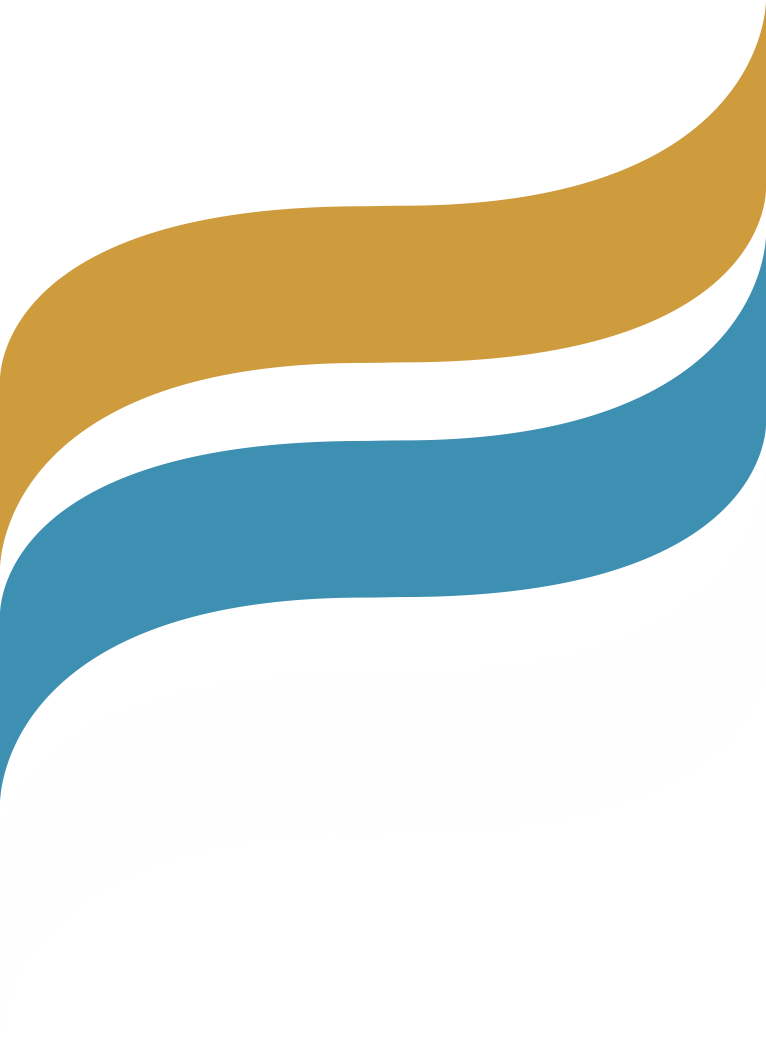 Today’s Presenters
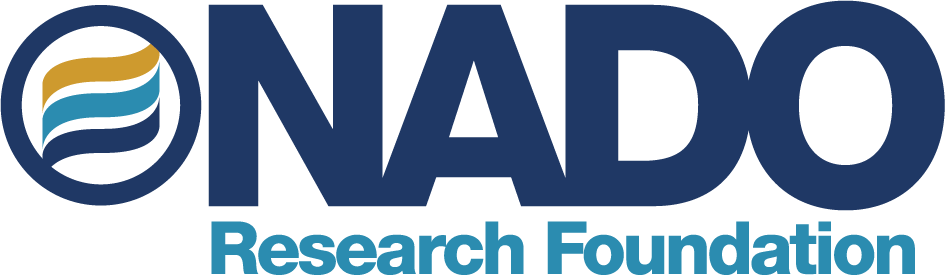 Brett Schwartz, Associate DirectorNADO Research Foundation (CA)
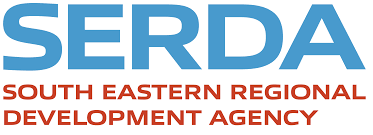 Geri Gamber, Executive Director South Eastern Regional Development Agency (UT)
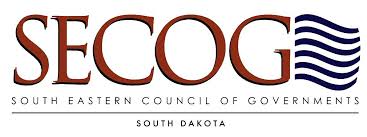 Lynne Keller Forbes, Executive Director South Eastern Council of Governments (SD)
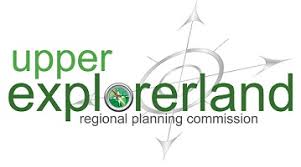 Rachelle Howe, Executive Director Upper Explorerland Regional Planning Commission (IA)
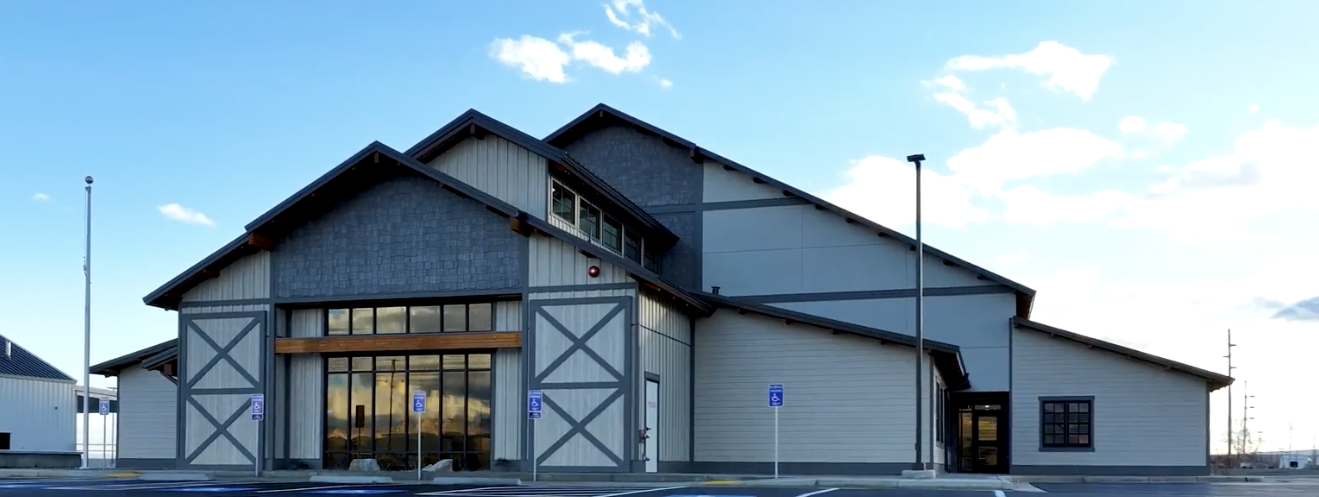 2025 Economic Development Conference for the EDA Denver Region 



Attracting, Retaining and Nurturing the EDD Team
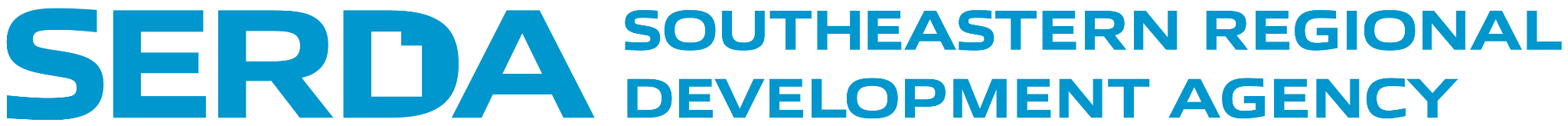 [Speaker Notes: Good Morning]
Formally known as Southeastern Utah Association of Local Governments | Southeastern Utah Economic Development District (SEUALG | SEUEDD)

Services Carbon, Emery, Grand and San Juan Counties

One of the seven association of governments (AOG) in Utah

Areas of Focus: 
Economic & Community Development 
Community Services 
Housing and Weatherization 
Aging and Senior Services

Population of Region: Approx. 55,000
~24% of the landmass of Utah 
1.7% of the total population of Utah

Median Income / Average Home Cost: 
Carbon: $53,673 / $319,000
Emery: $69,956 / $340,000
Grand: $59,171 / $675,000
San Juan: $54,890 / $420,000
SERDA 
Overview
San Rafael Swell, Utah
[Speaker Notes: Background of our rural area]
Team Member Incentives / Benefits: 
Birthday “Extra Holiday” Day Off
Employee Appreciation Day Off 
17 Paid Holidays 
Flexible Schedule - Child Care or Education
Company Contributes 6% to 401k
Anniversary Day Off
Neighborhood Activities - Luncheons with partnering agencies
Holiday Celebrations / Activities
Management Retreat

Remote work for parents with special needs children - Rural Utah doesn't have many resources

Team members can donate their sick leave to other team members in need

Volunteer Exchange - For every hour donated we offer as paid time off

Fitness Facility - Employees and family can use facility - Reserve through a calendar system. Every employee receive 3 hours off per week - limits to 1 hour per day for exercise
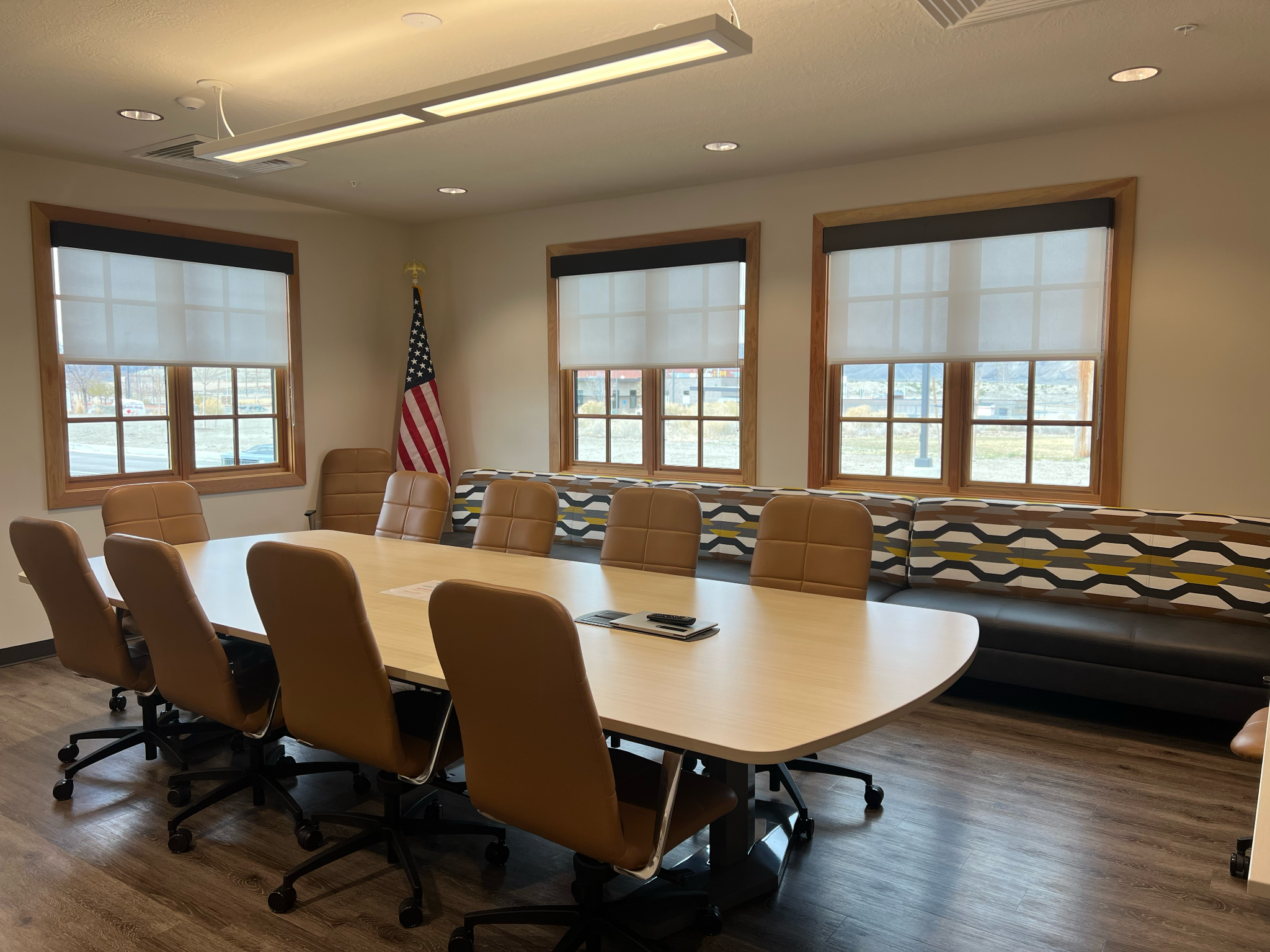 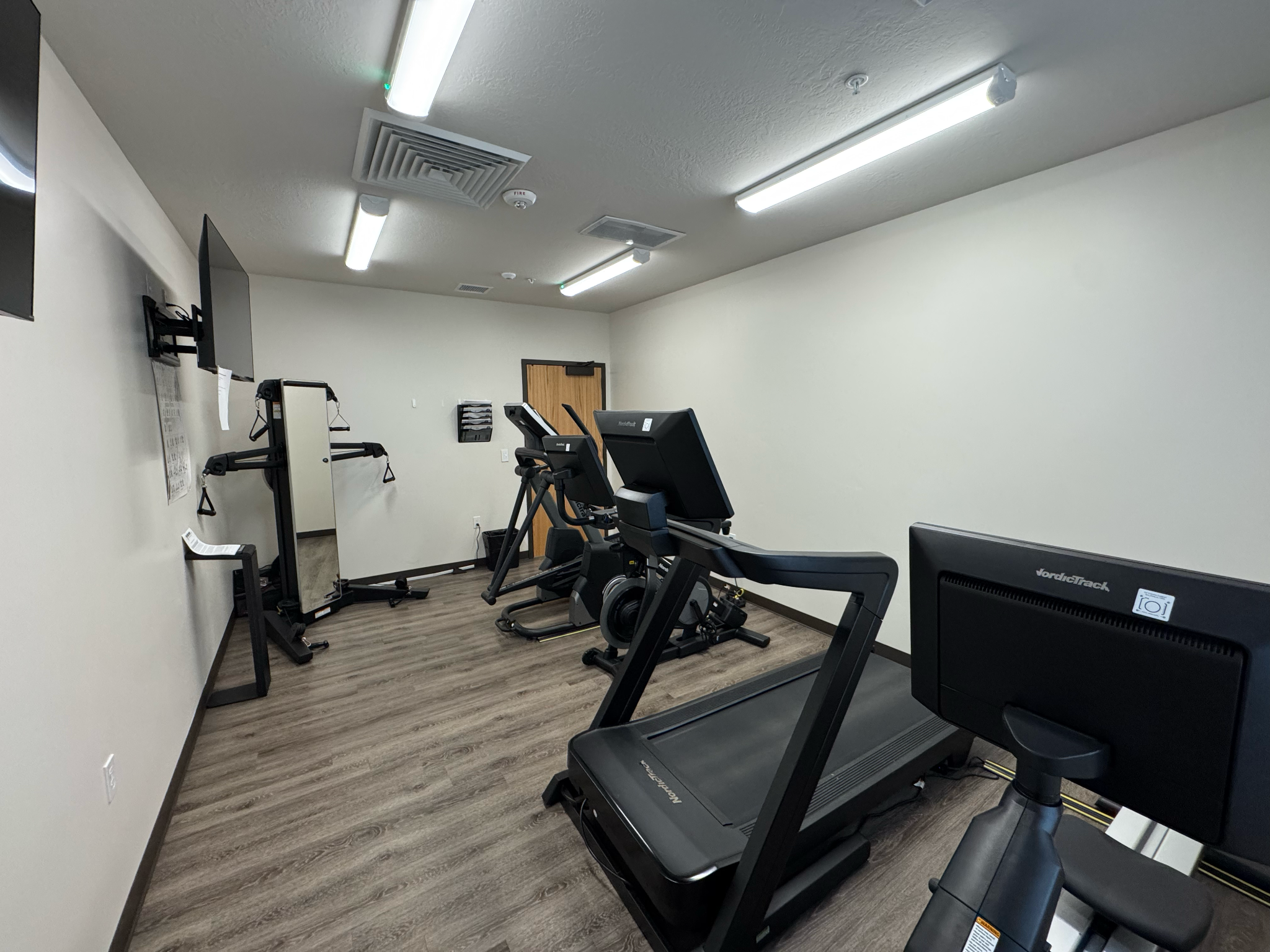 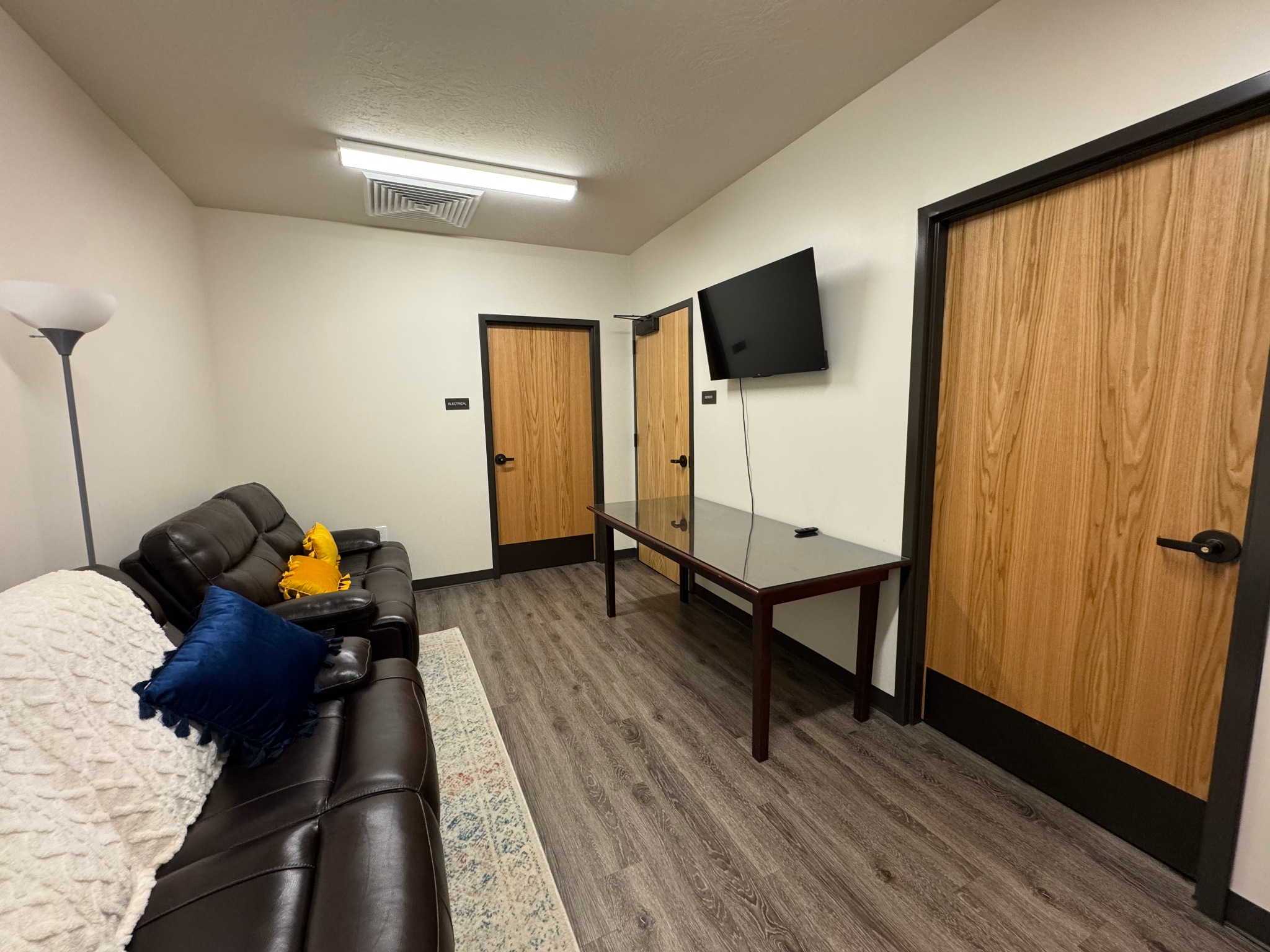 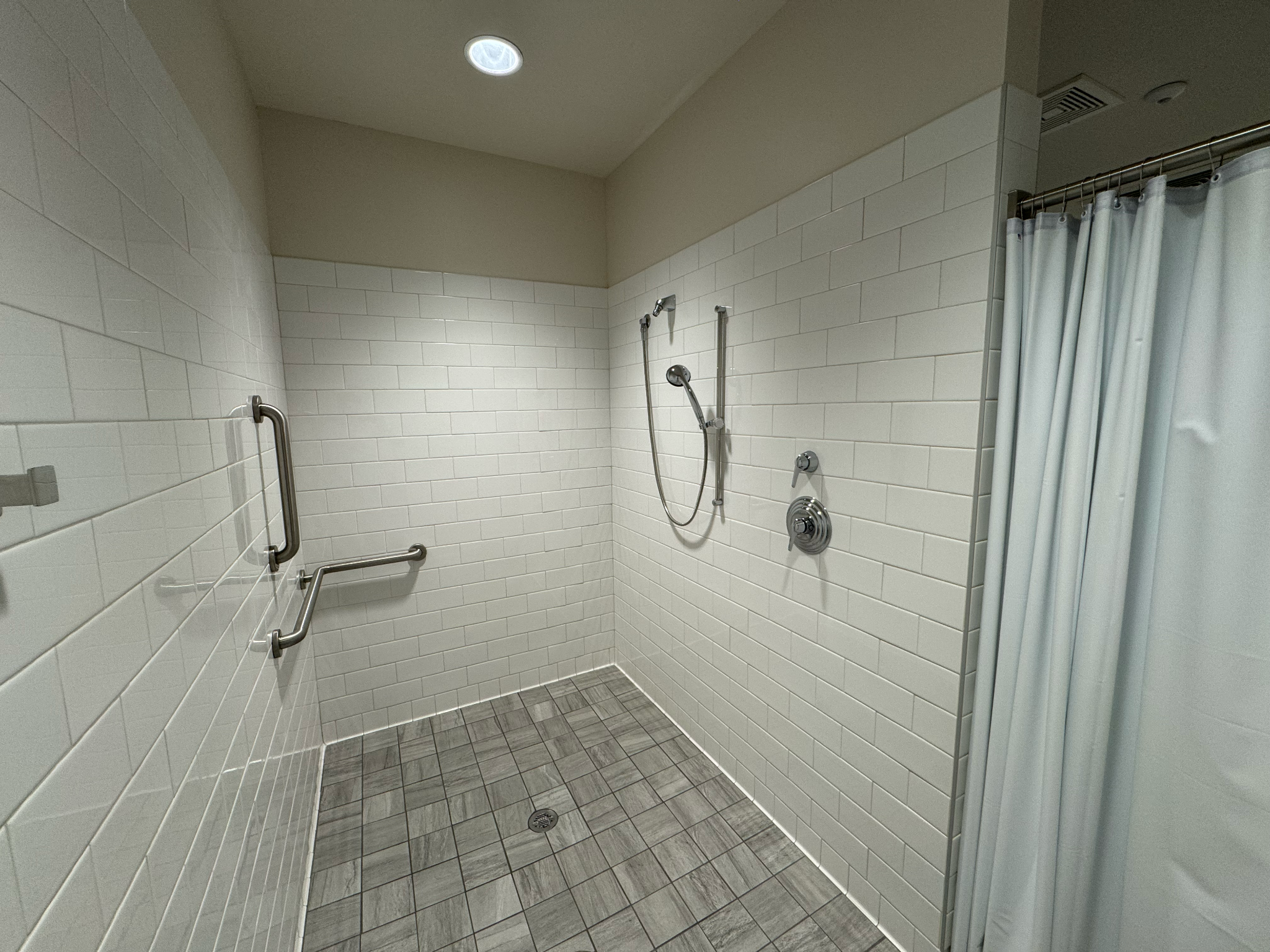 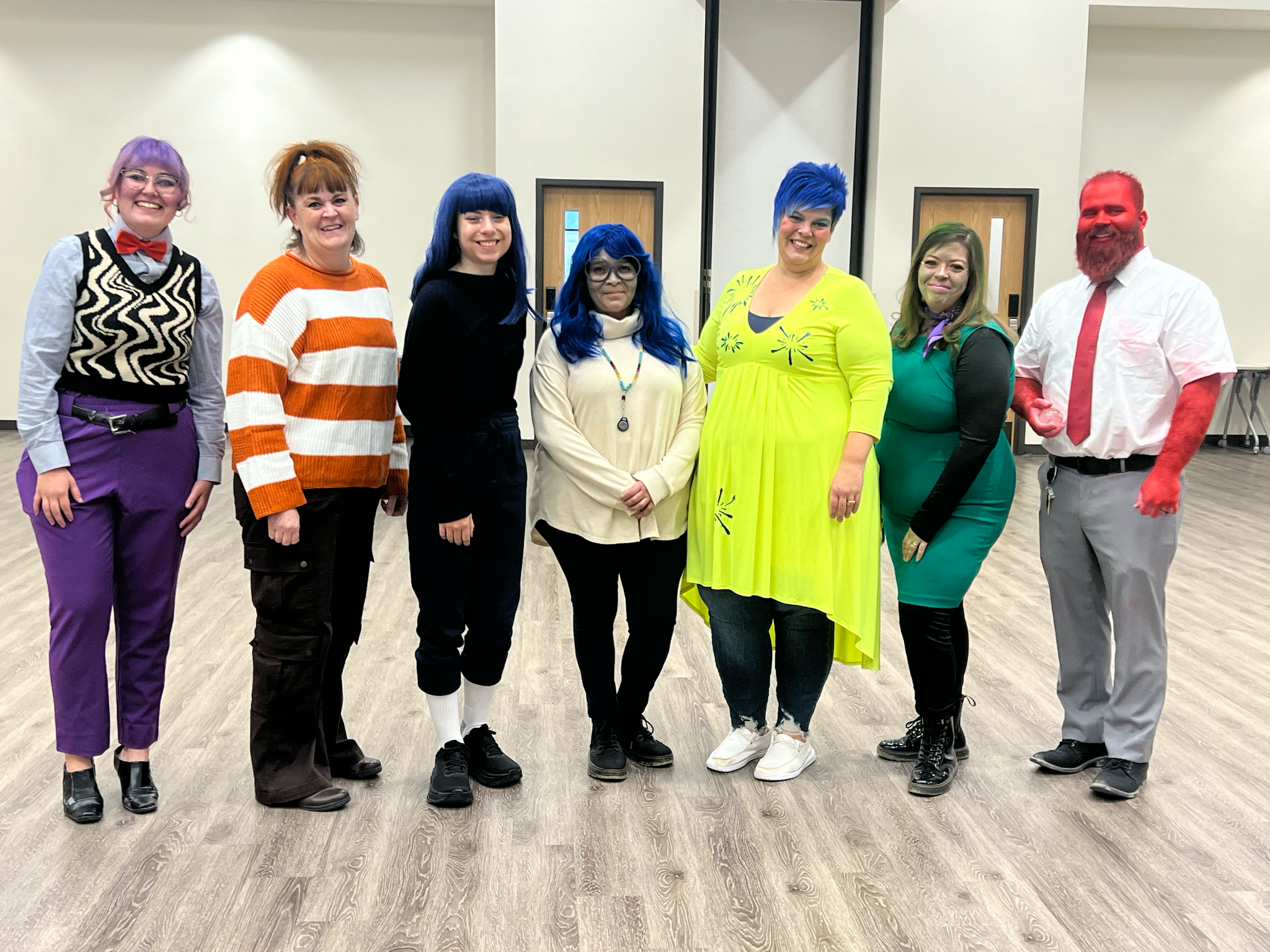 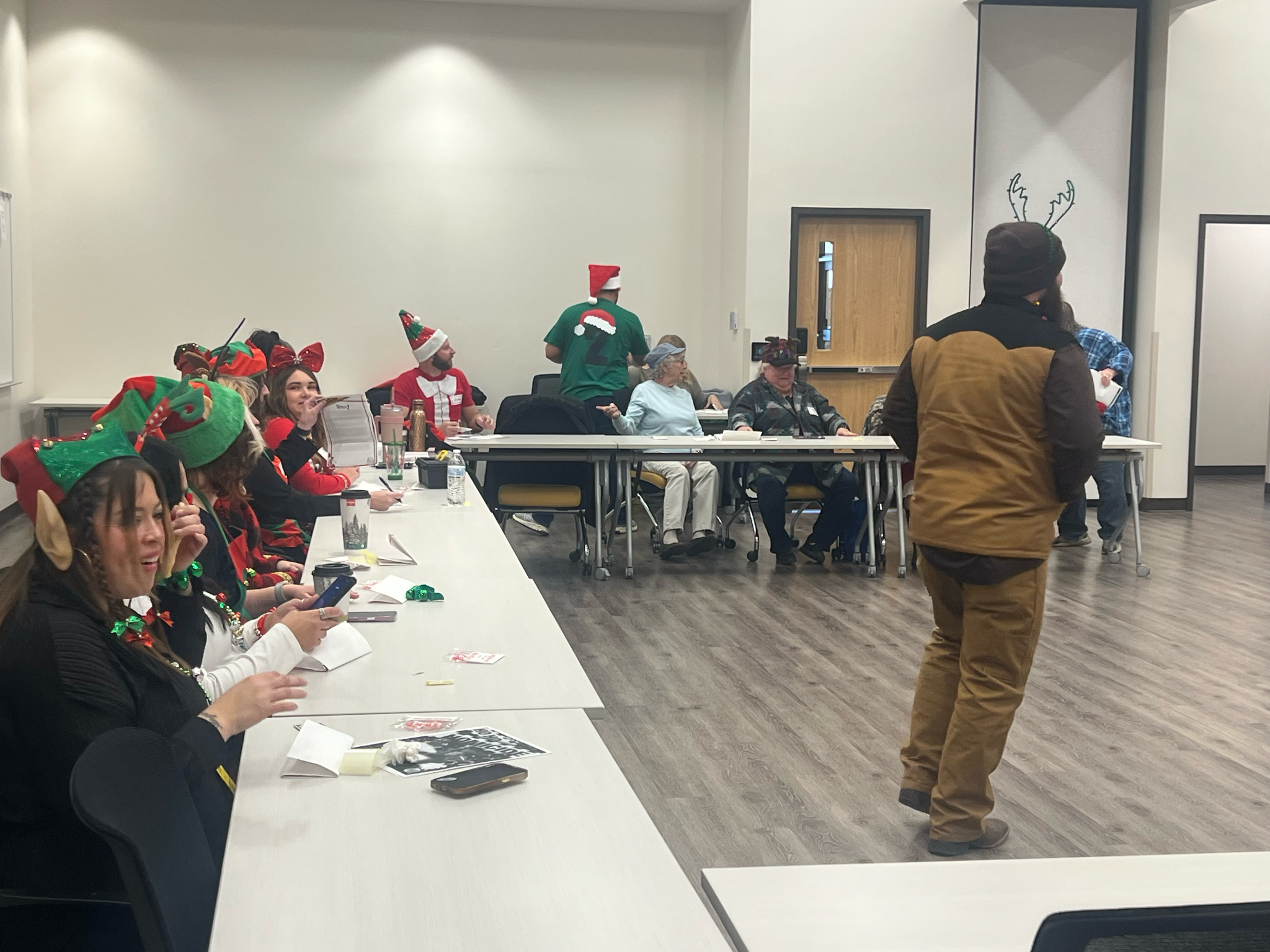 [Speaker Notes: Now, for the reason we are gathered here - our agency incentives]
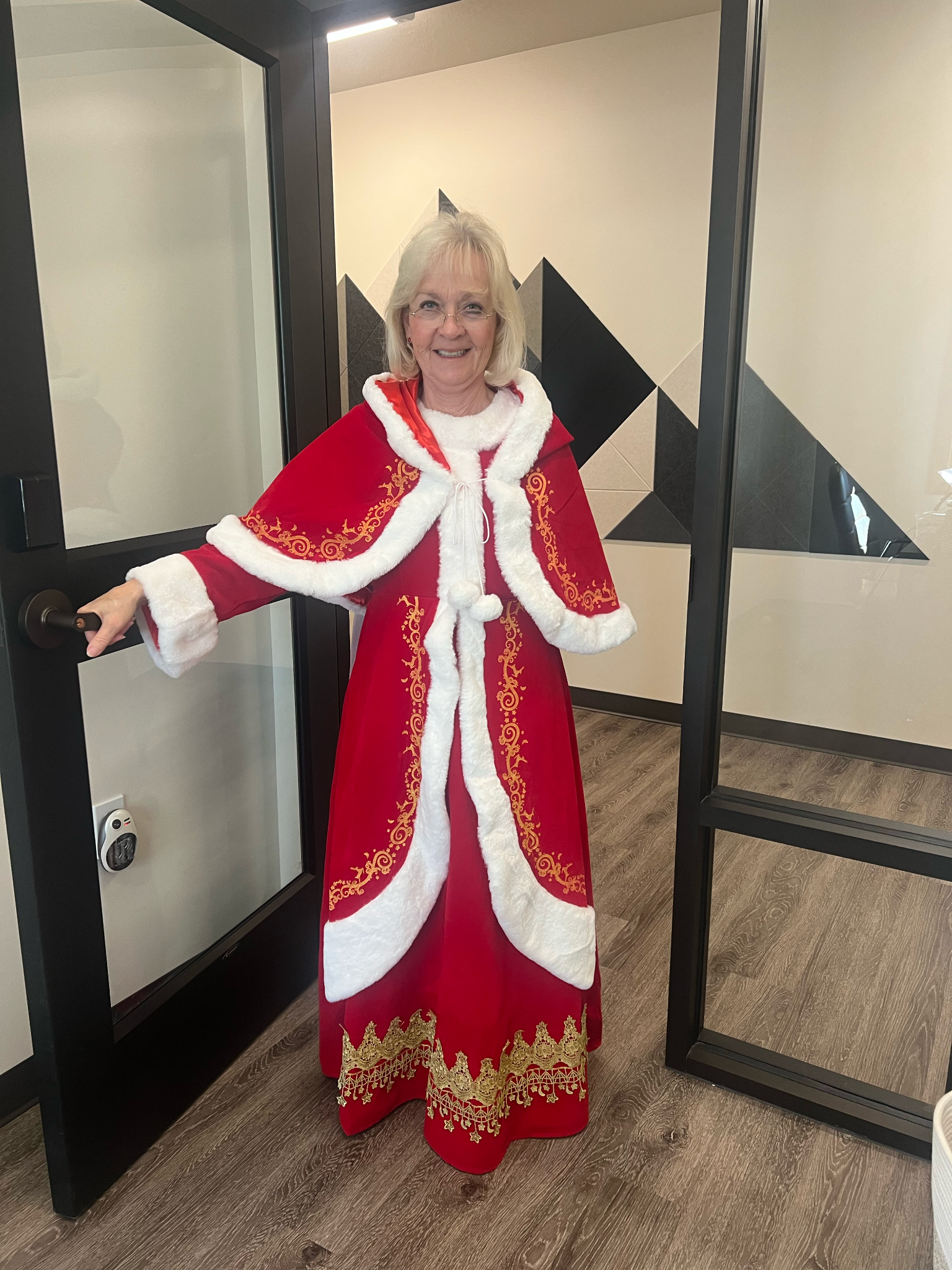 Questions? 

Thank you 



Geri Gamber, Executive Director 
ggamber@seualg.utah.gov
435-215-9142
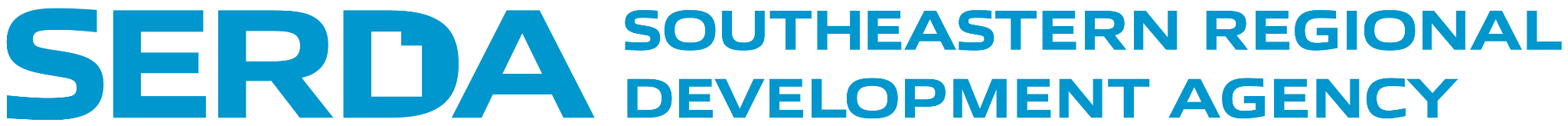 [Speaker Notes: Thank you - please, reach out anytime you have any questions]
South Eastern Council of Governments’ (SECOG) Employee Retention Strategies
By Lynne Keller forbes, President & cEO
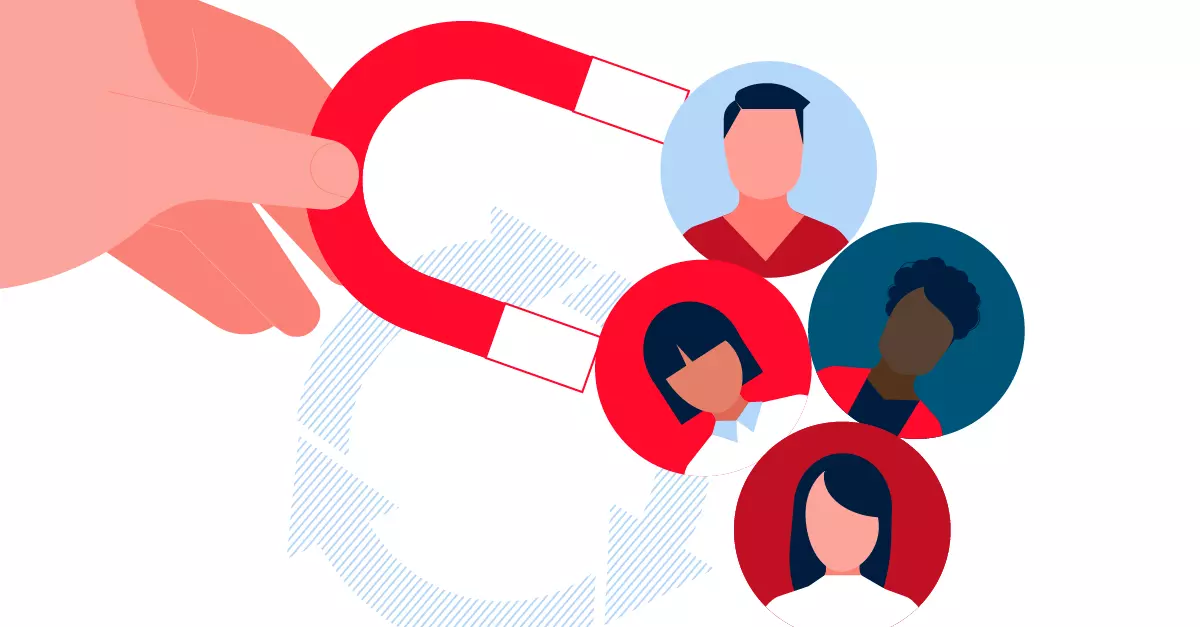 Overview of Strategies
Compressed Work Week
Flex Fridays
Front-loading Annual Leave
Floating Holidays
Cash Out Leave
Housing Opportunities
Education Assistance
Volunteer Opportunities
Flexible Work Arrangements
Flex Fridays
Compressed Work Week
Mondays-Thursday = 9 hours
Fridays = 4 hours
Employees get to pick their work schedule
Piloted Flex Friday beginning January 1, 2025 for three months
Employees are allowed to work remotely on Fridays beginning April 1, 2025
Always have the option to come into the office
MUST come into the office for meetings
New employees must work in the office on Fridays for three months
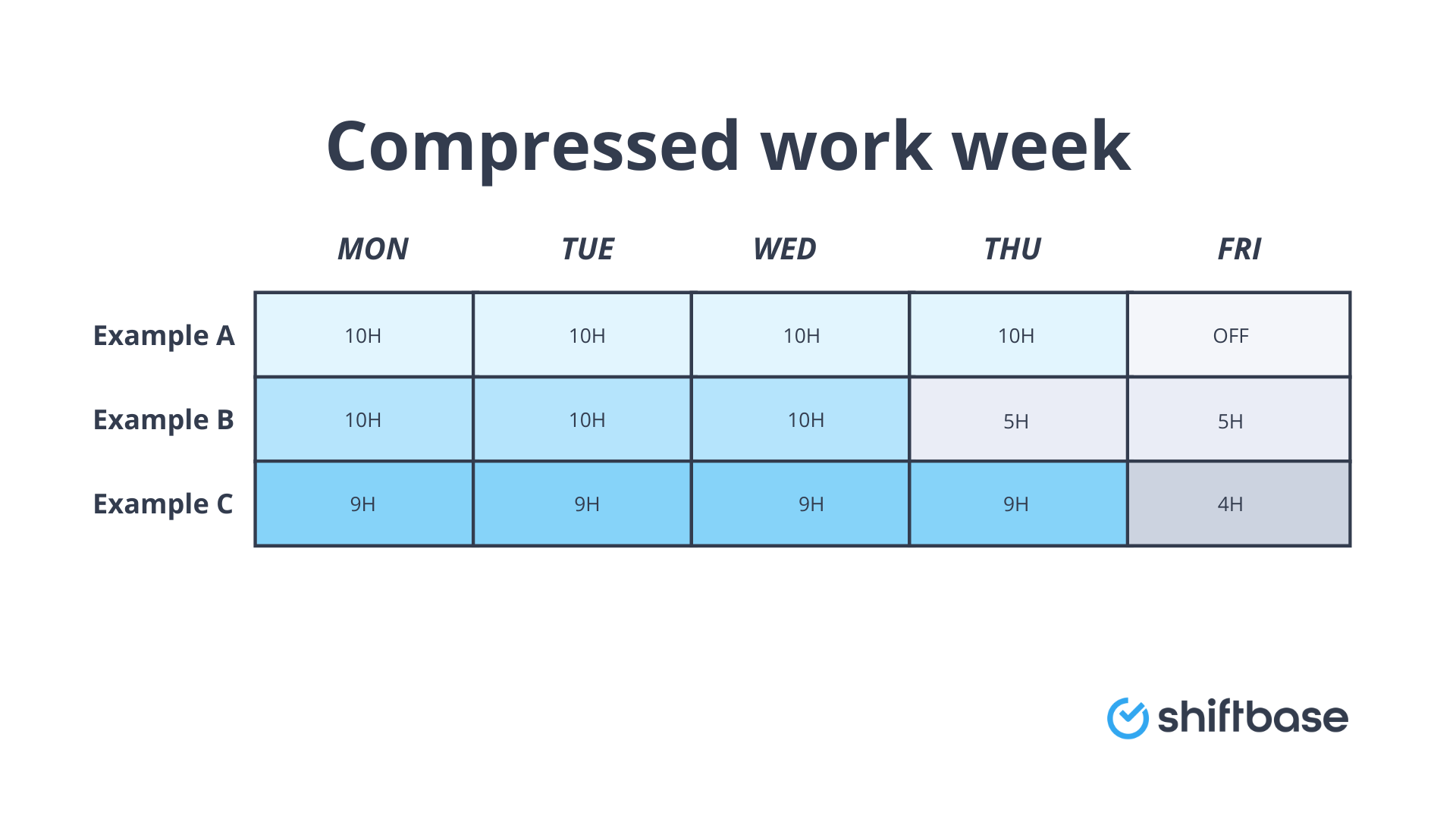 Employee Leave
Paid Time Off
Cash Out Leave
Must have more than 160 hours
Done in November each year for December pay out
New employees are front-loaded 40 hours of annual leave
13 paid holidays
1 personal day
2 weeks of sick leave
Floating holidays
Must be used in the same calendar year
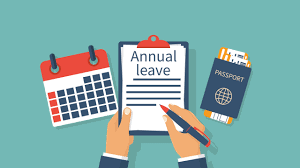 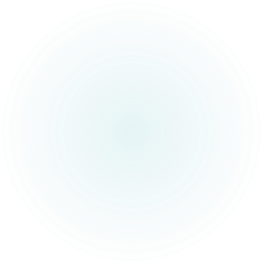 Housing Opportunities
Employees have first “shot” at SECOG’s housing
Receive 3% reduction in price if they do not use a realtor
Option to purchase houses before they are listed
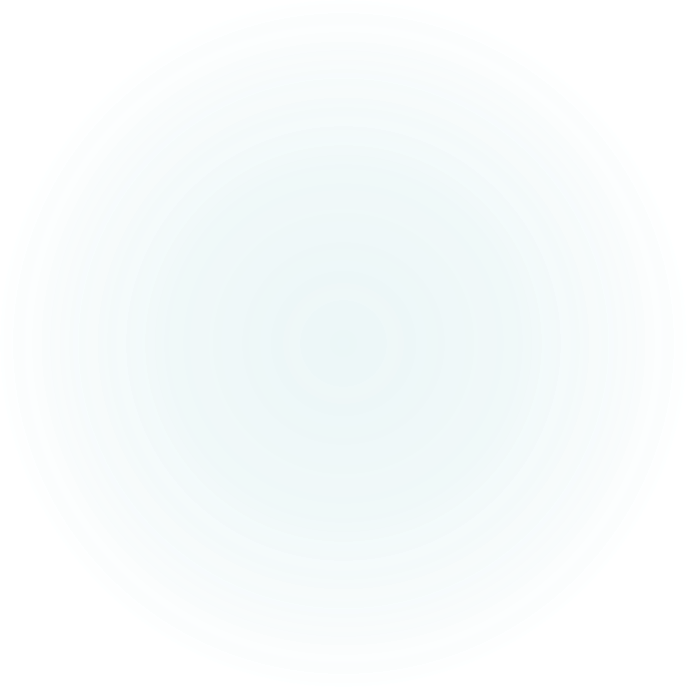 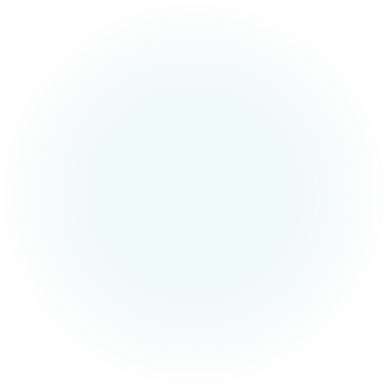 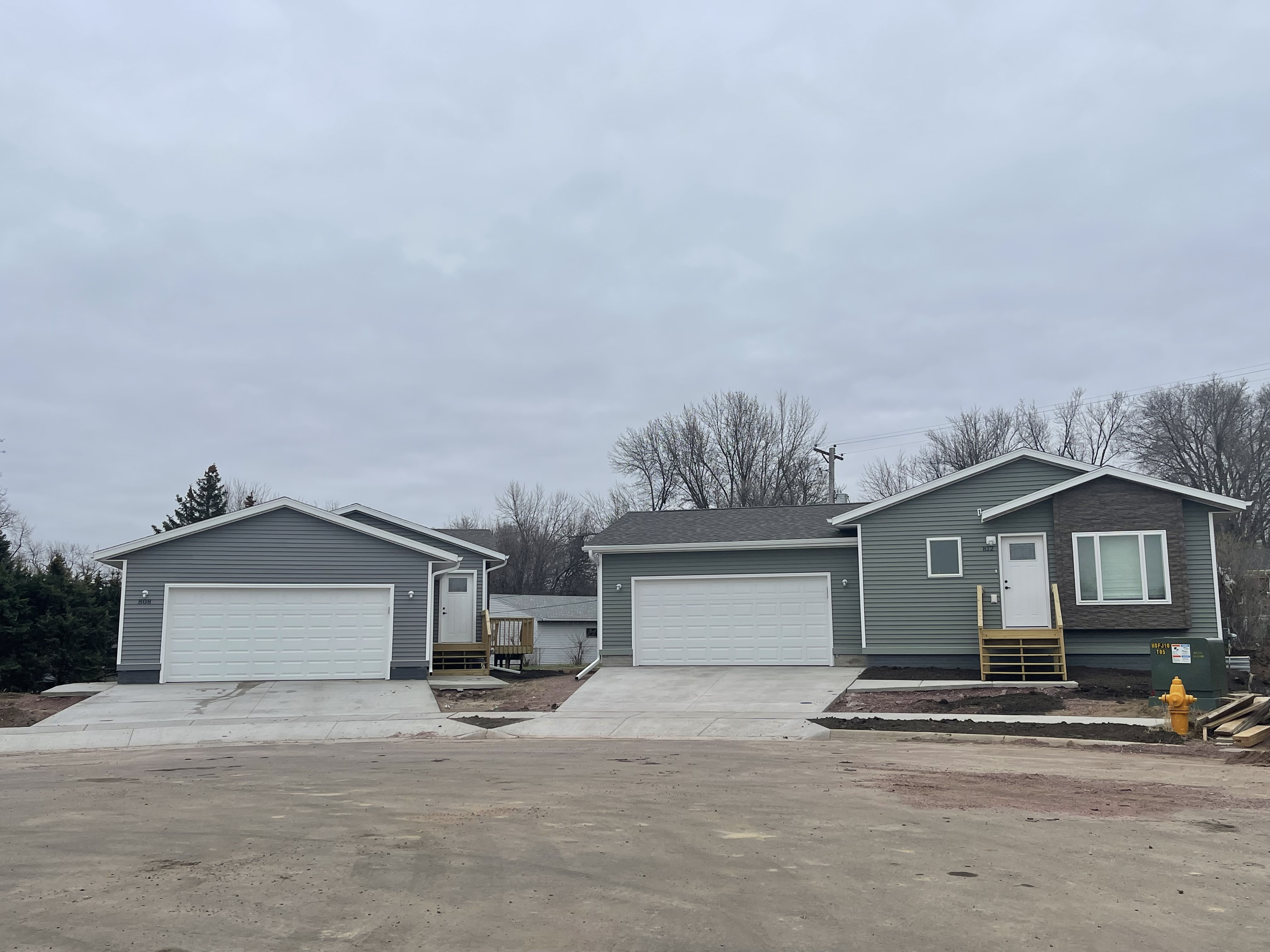 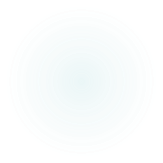 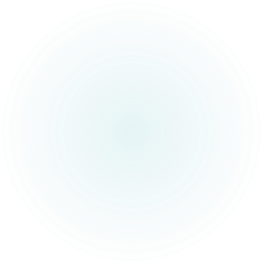 Education Assistance
SECOG will reimburse employees for courses/training that will improve or enhance performance or career growth
Must have a written Career Growth Plan
80% of tuition expenses up to $3,000 a year
Must have completed at least 90 days of employment
Must complete the course with a
“B” for graduate courses
“C” for junior, community or college courses
A pass or certificate of completion for training or apprenticeship courses
Employee must reimburse SECOG if they leave the organization within 12 months of completion of the class
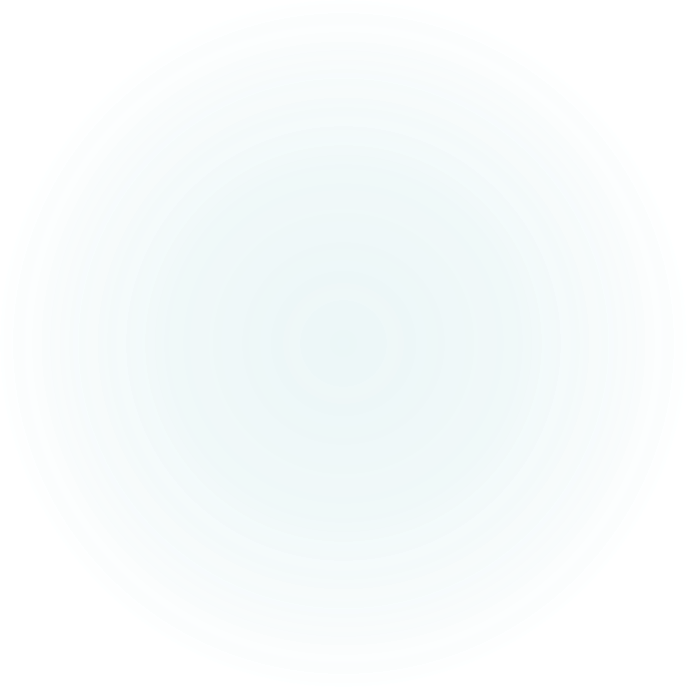 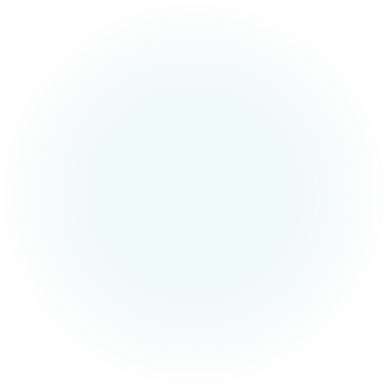 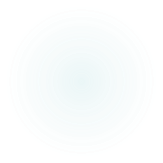 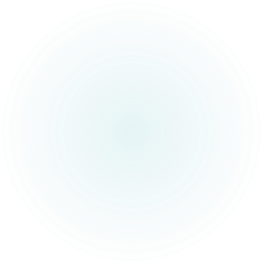 Volunteer Opportunities
SECOG sponsors a meal at a meal ministry twice a year
Pay employees for volunteering for up to three hours
Also invite clients/customers and board members to serve
Other examples:  mentoring, Meals on Wheels
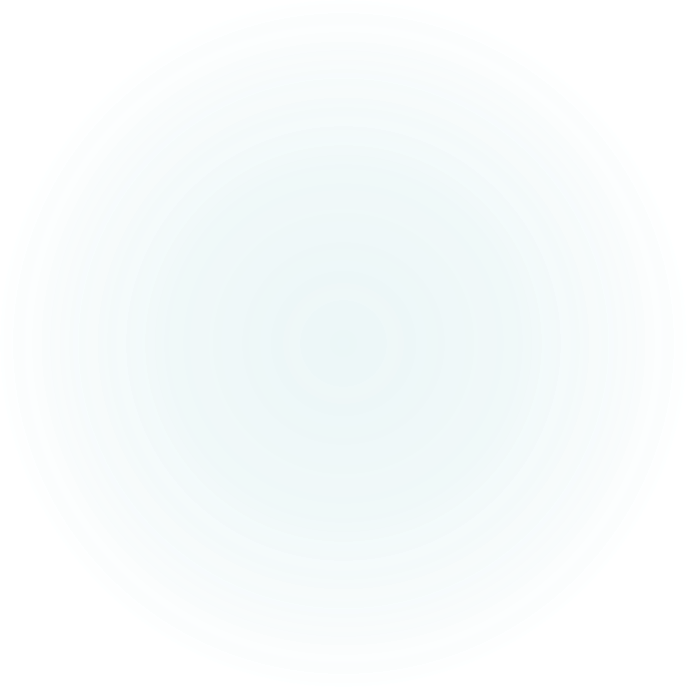 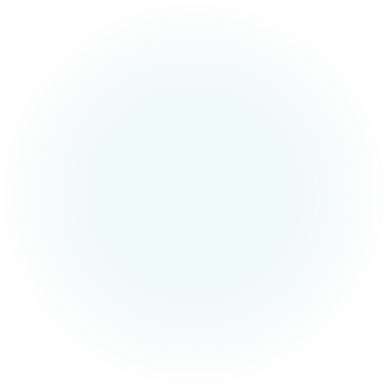 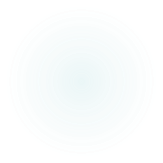 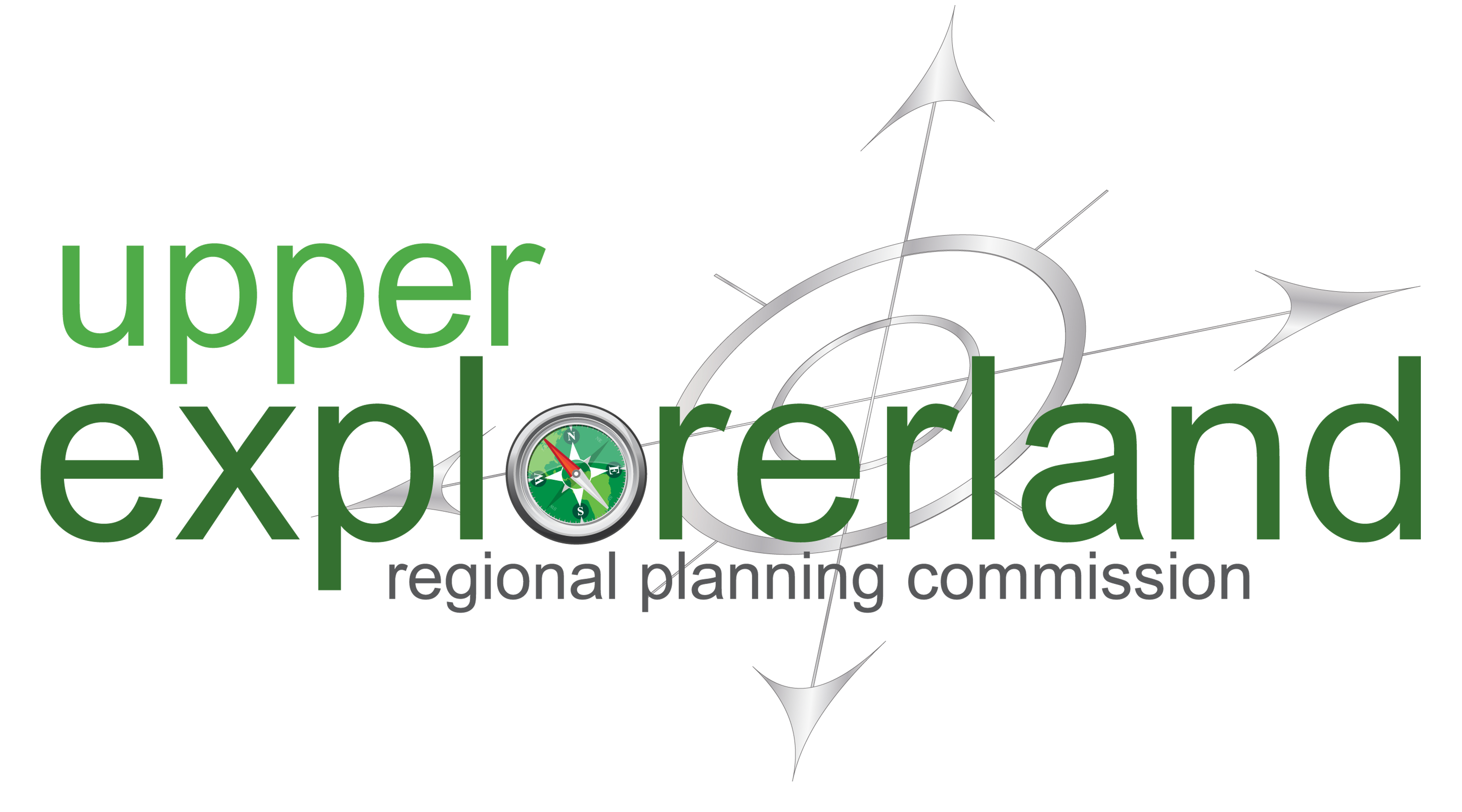 UERPC’s WELLNESS PLAN
Health is the new Wealth……
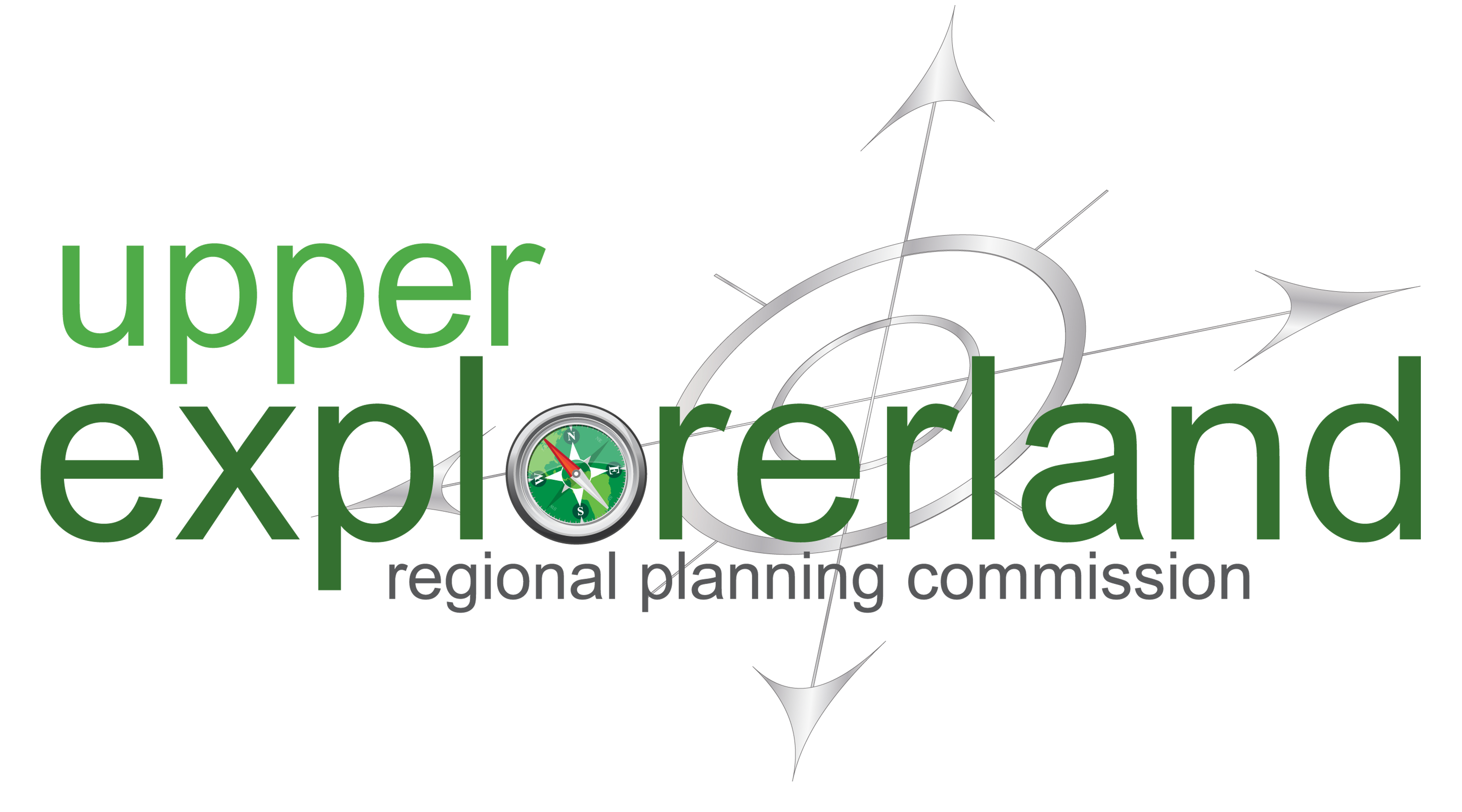 Retaining Employees
Top reasons why employee leave….
Lack of career development
Poor work-life balance
Upsetting manager behavior
Perilous job characteristics
Unsatisfactory compensation and benefits
78% of the reasons could been prevented
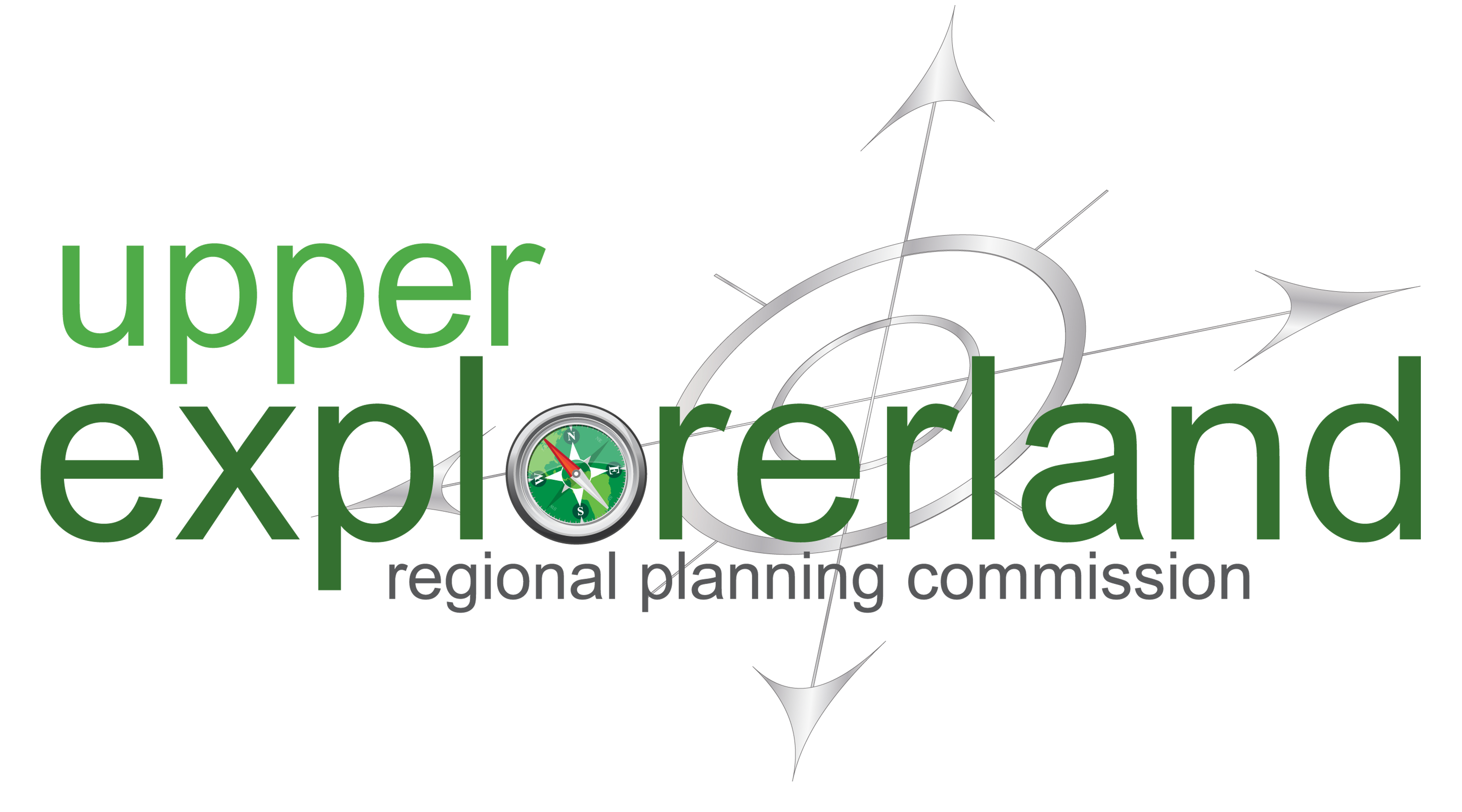 Why Develop a Wellness Plan
W.K. Kellogg Foundation – Northeast Iowa Food and Fitness Work

Brain/Mental Health Story
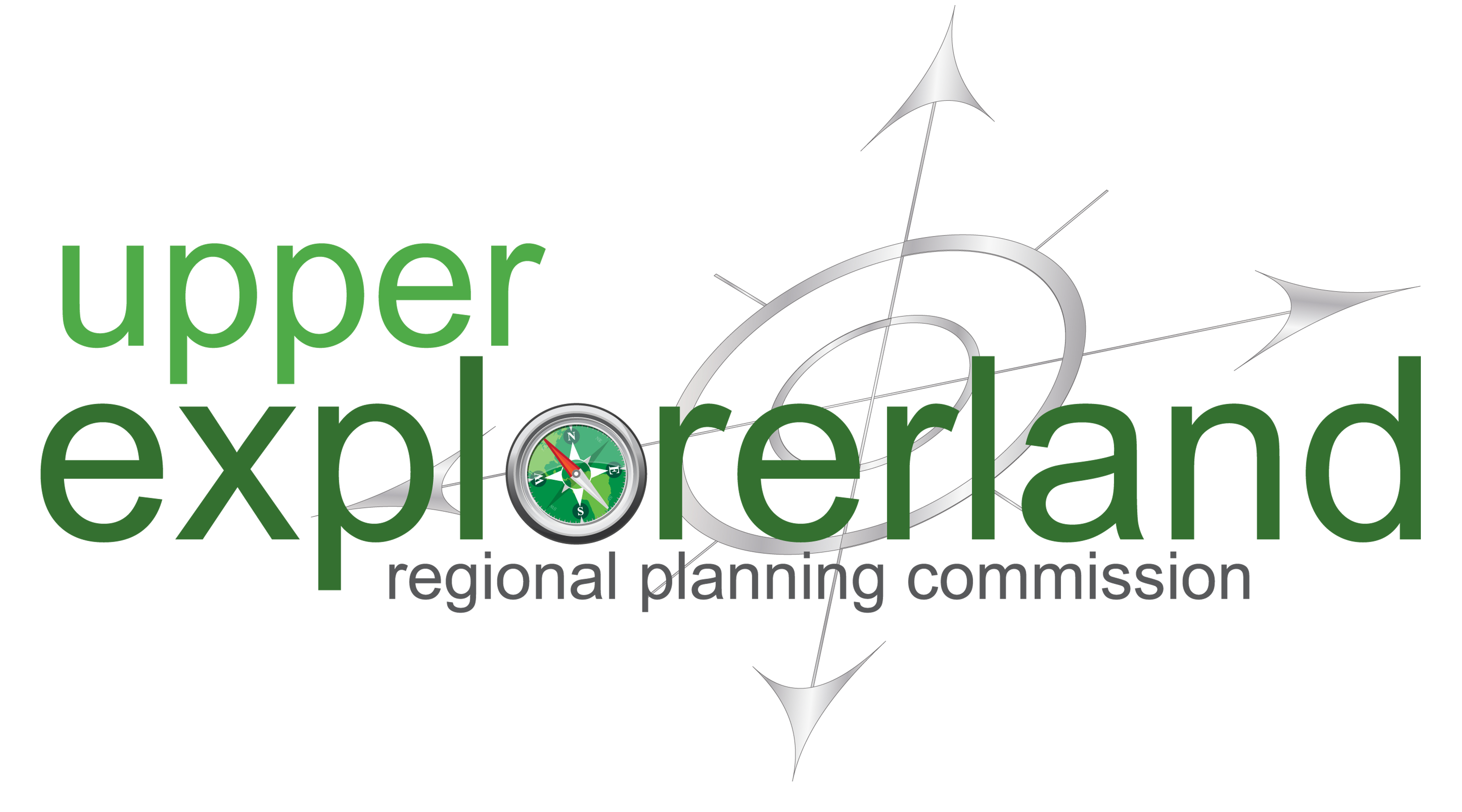 Benefits to UERPC
Improved employee health	* Reduced absenteeism
Increased productivity		* Higher employee morale
Lower healthcare costs	* Improved employee 						   retention
Reduced stress levels		* Positive company image
Enhanced teamwork and camaraderie
Better work-life balance
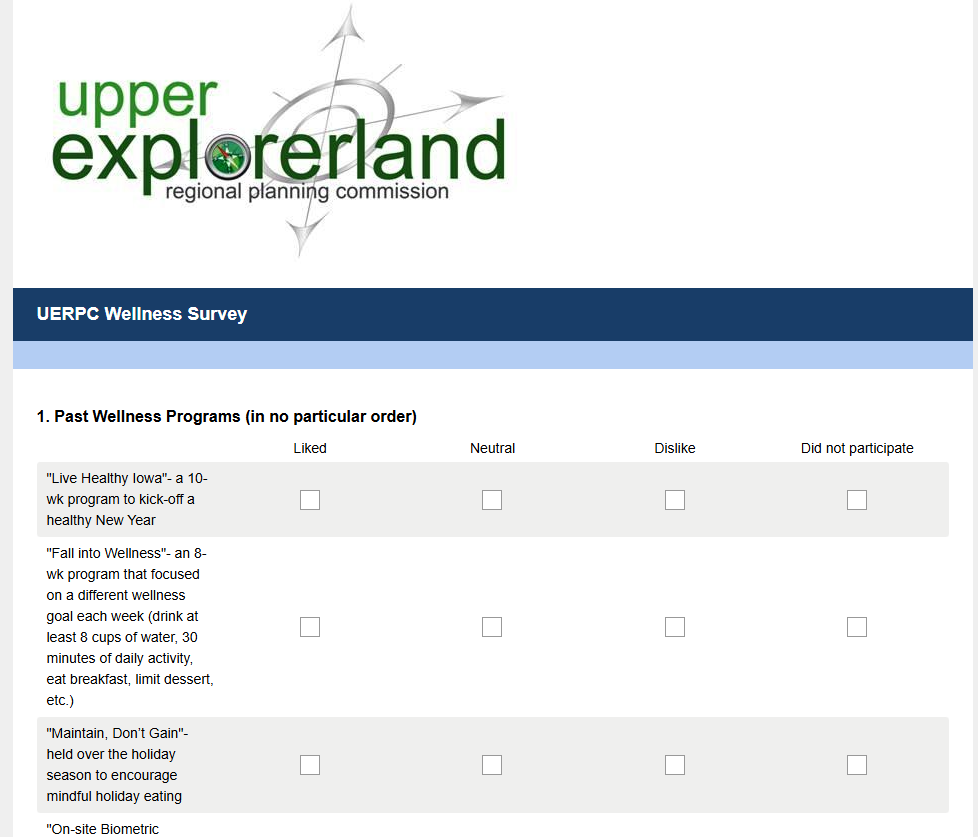 UERPC Process
A survey was developed for find out the challenges for staff and ideas for the plan
Biggest challenge was time – gave an extra 15 minutes to your morning/lunch/afternoon break if doing physical activity
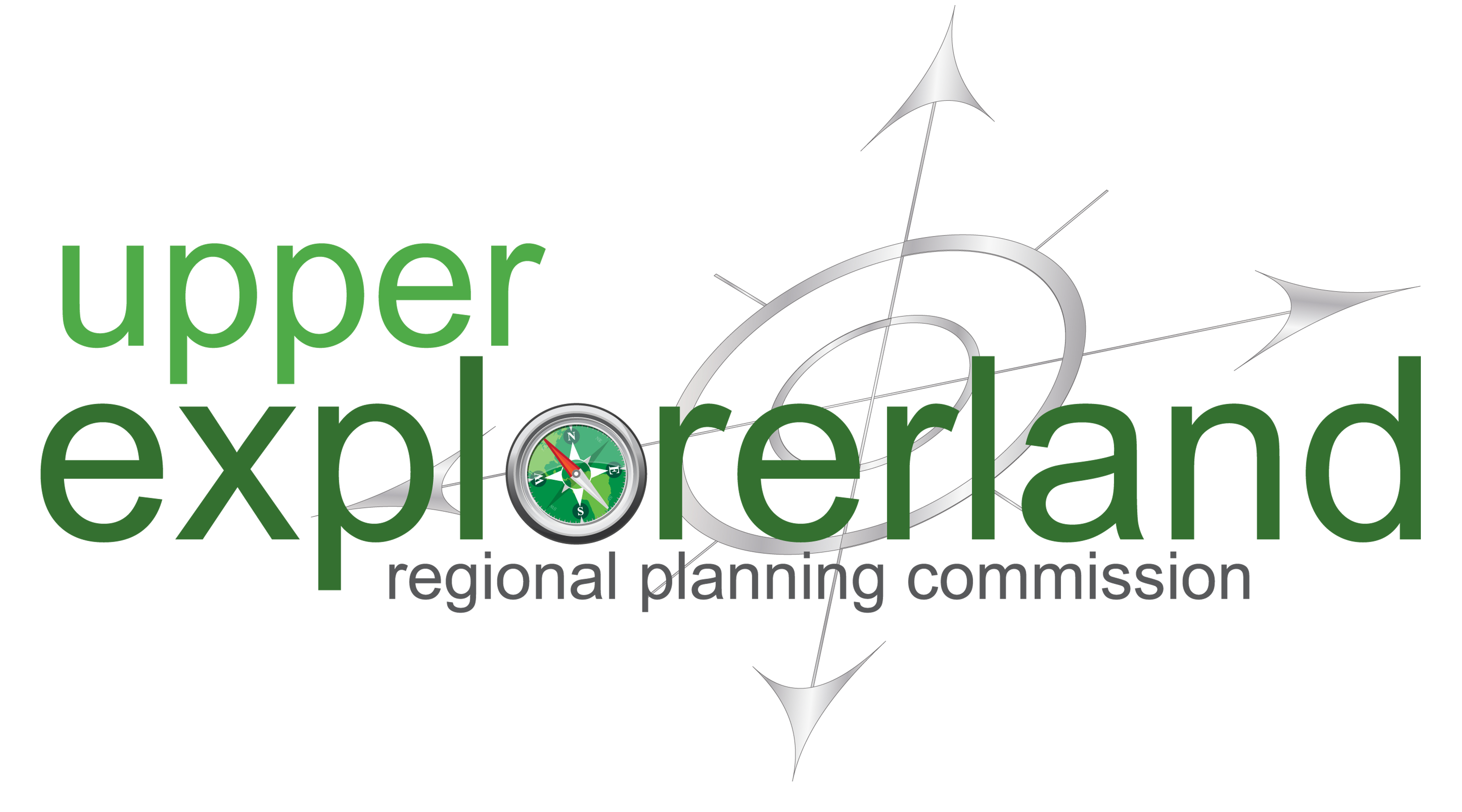 Wellness Challenges
100 Point Wellness Challenge 	
Water Drinking  Challenge
Make Your Streak Challenge
 Pick your own wellness 
Kindness Challenge		
Bingo sheet with random acts of  kindness for the month
Thanksgiving to New Years Hold for the Holidays Challenge
Walking Challenge			
Sleep and Relaxation Challenge
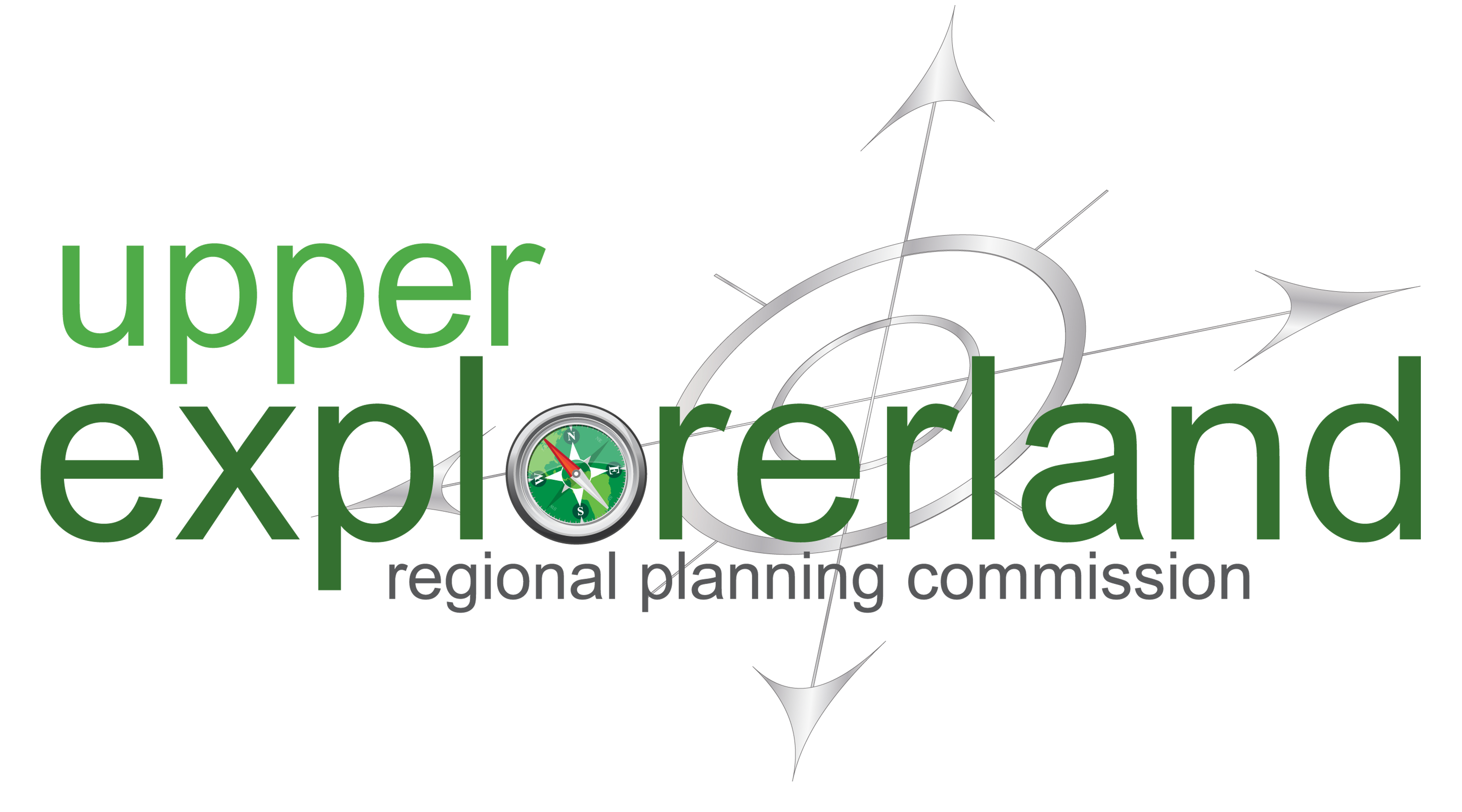 Wellness Challenges
Gratitude Challenge	
Mindful Bingo
Summer Movement Challenge		 
Estate Planning learning session
Financial Planning learning session	 
Spread the Love Challenge
Earth Month Challenge		
Onsite Biometric screening
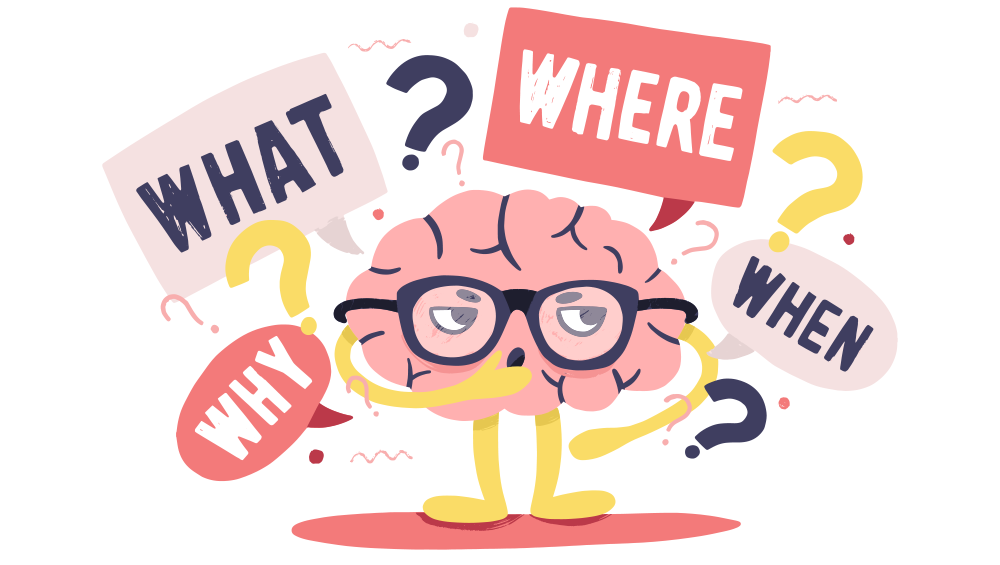 Flywheel Strategic
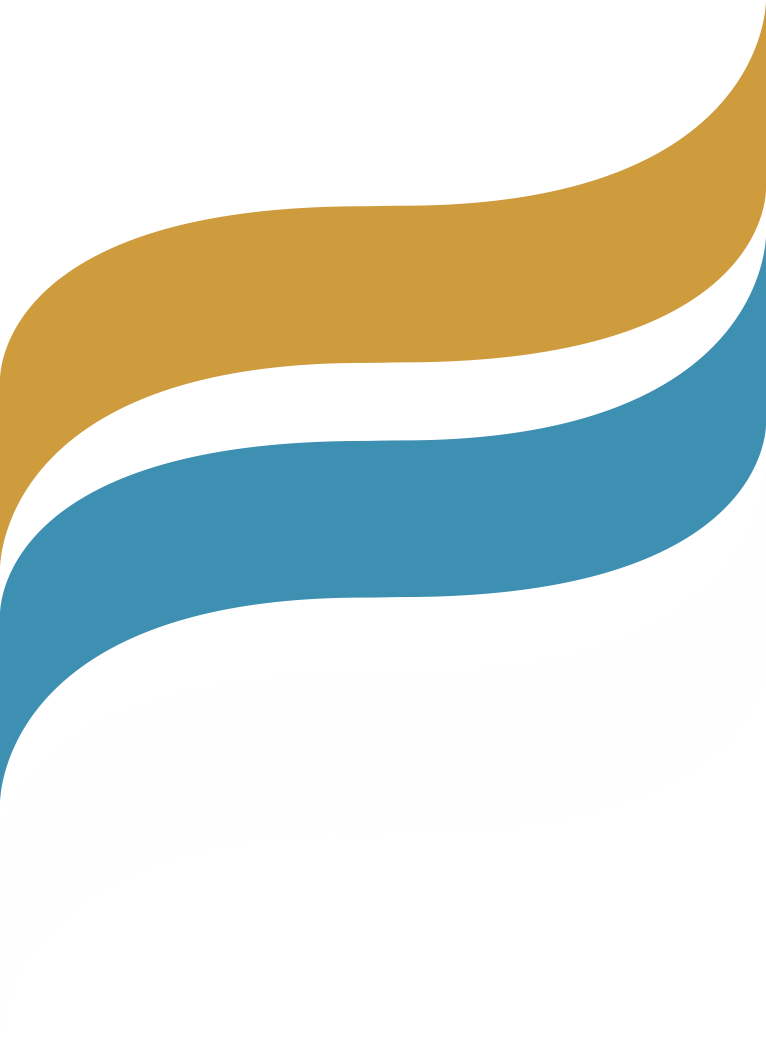 Today’s Presenters
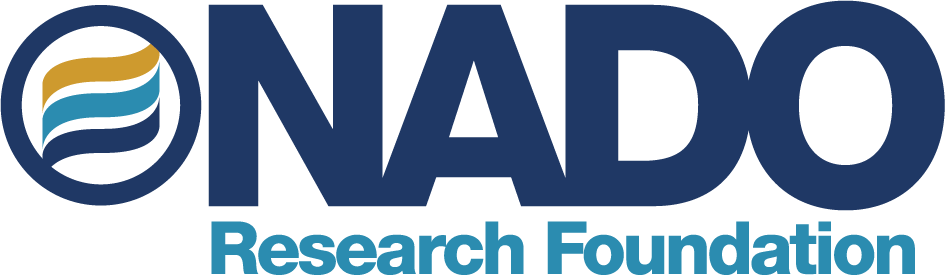 Brett Schwartz, Associate DirectorNADO Research Foundation (CA)
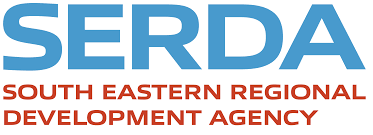 Geri Gamber, Executive Director South Eastern Regional Development Agency (UT)
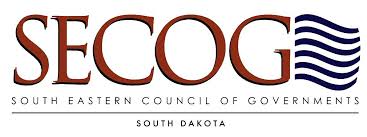 Lynne Keller Forbes, Executive Director South Eastern Council of Governments (SD)
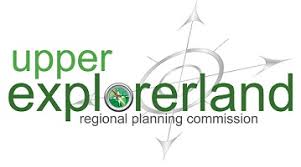 Rachelle Howe, Executive Director Upper Explorerland Regional Planning Commission (IA)